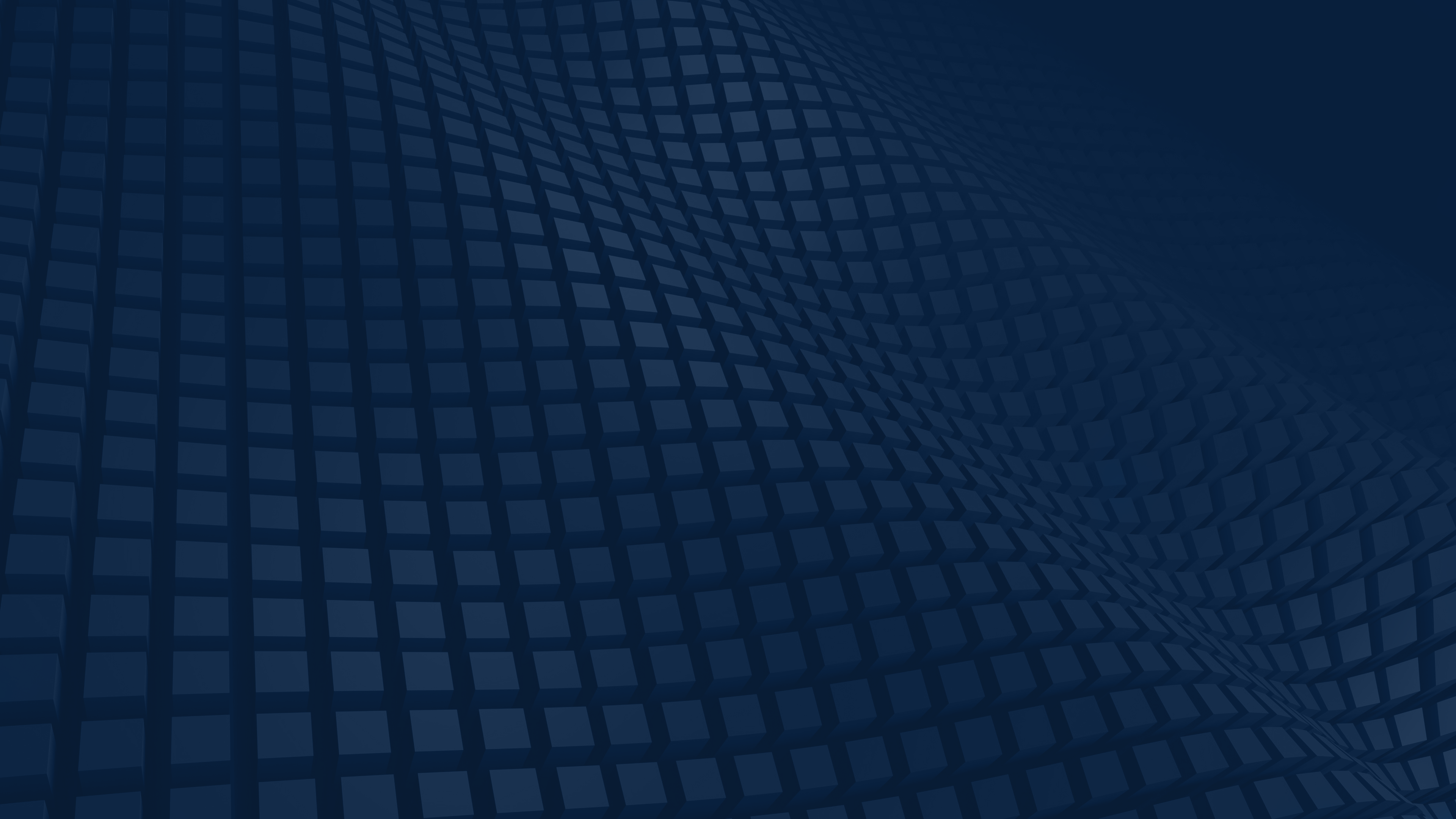 Using Hand-held Visual Accelerometers and the CER Framework in Student-Centered Classrooms to Talk Through FCI Misconceptions.
Judson Wagner, Ed.D.
Spring 2024 Meeting Chesapeake Section of the American Association of Physics Teachers (CSAAPT)
Saturday, March 16, 2024
Delaware State University
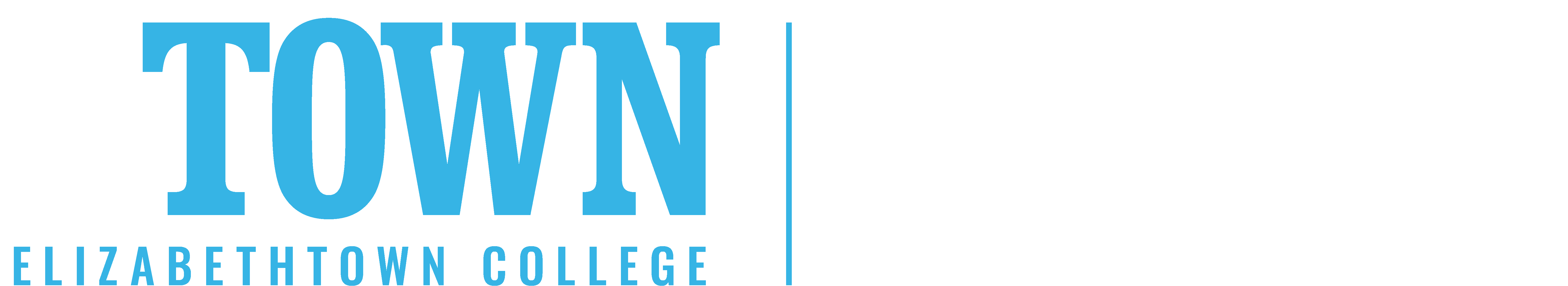 EDUCATE FOR SERVICE. ENGINEER FOR SOCIETY.
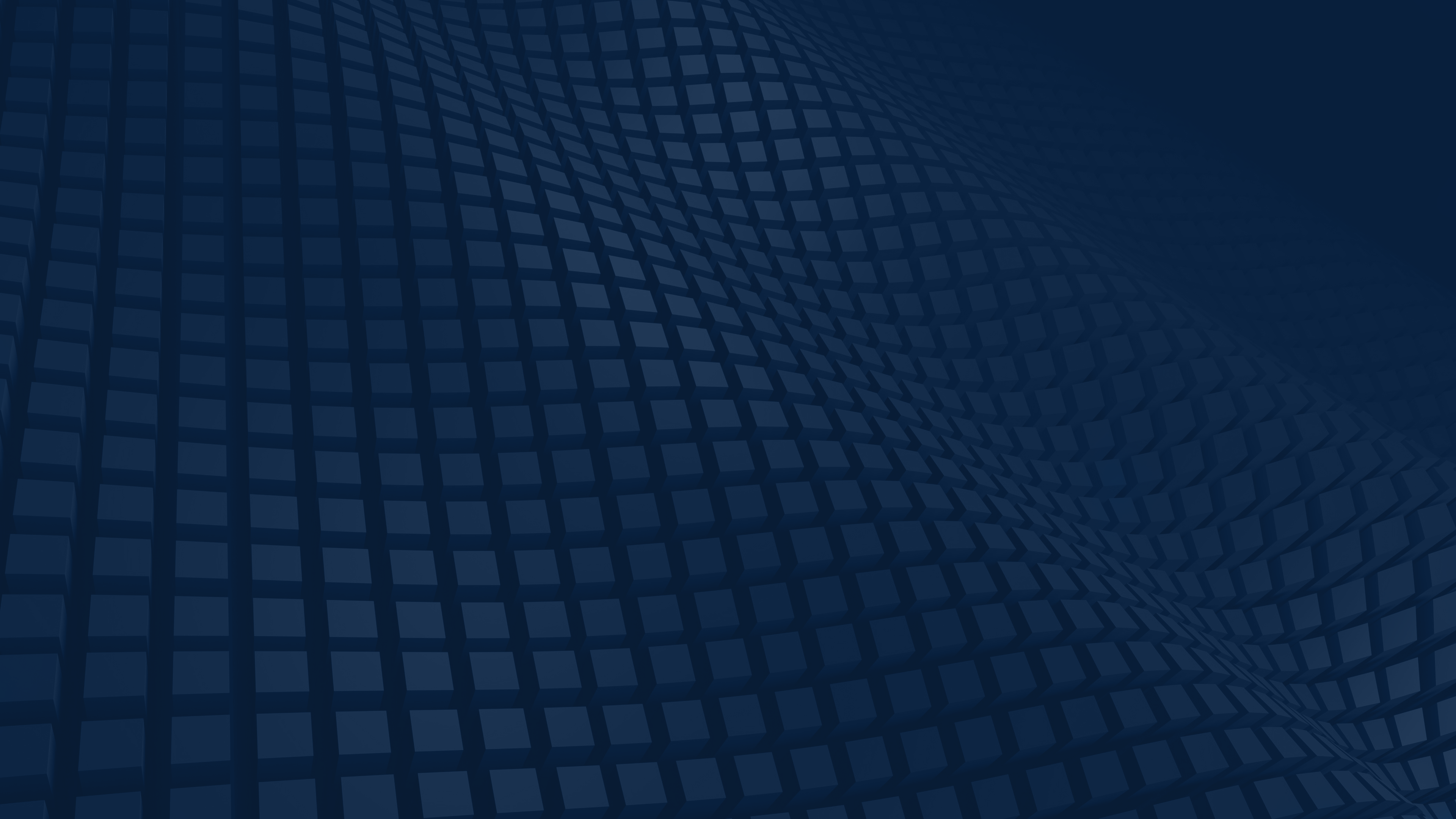 FCI MISCONCEPTIONS
NORMALOMETER
ACTIVITY
STUDENT-CENTERED
CER FRAMEWORK
Student-Centered Learning Environments
“Students drive their own and their 
  peers’ learning, holding themselves 
  accountable for reaching their learning 
  targets, while the teacher shifts to the 
  role of facilitator and verifies learning.”
Toth, M. D., & Sousa, D. A. (2019). The Power of Student Teams: Achieving Social, Emotional, and Cognitive Learning in Every Classroom Through Academic Teaming. West Palm Beach, FL.: Learning Sciences International.
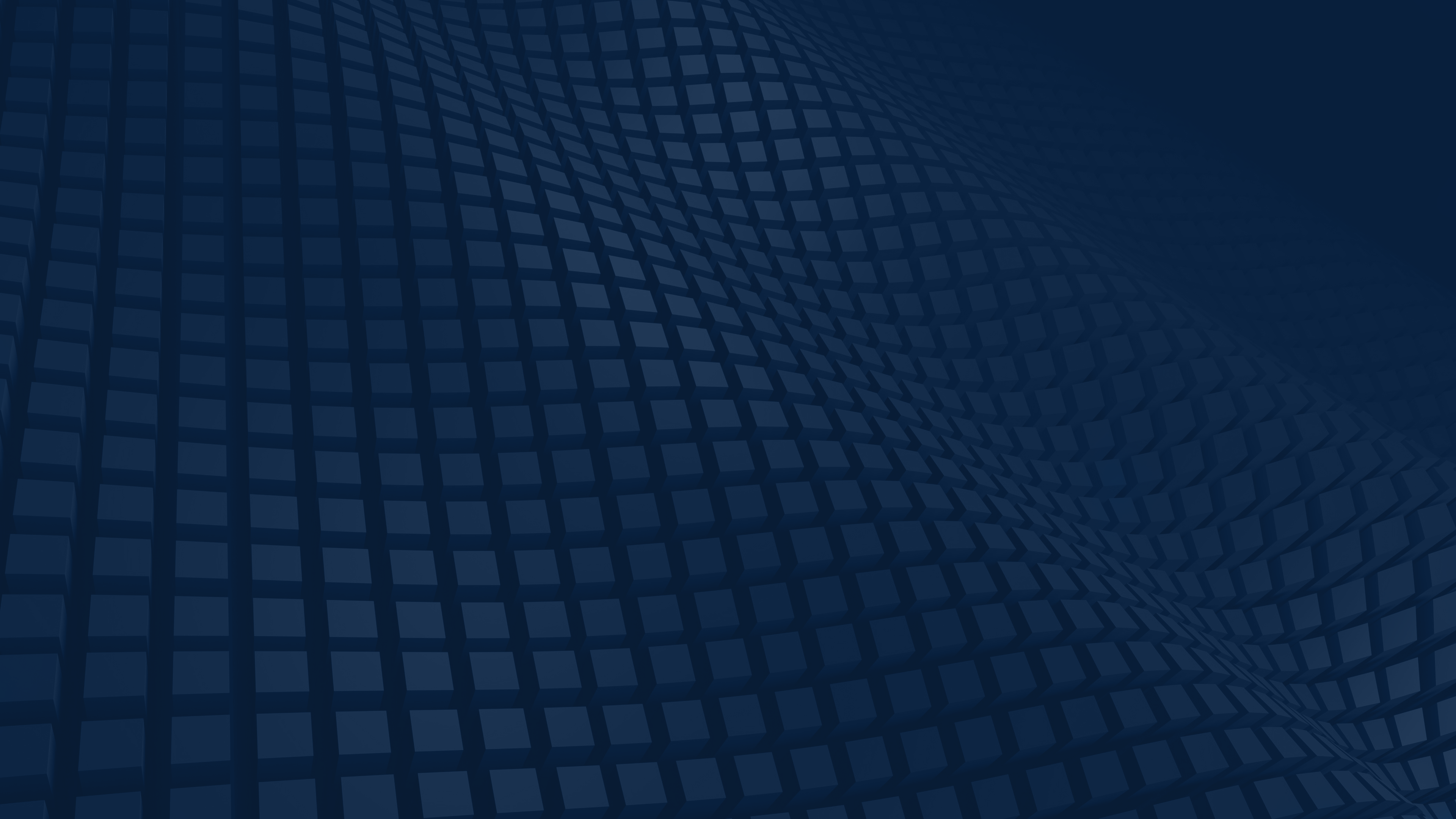 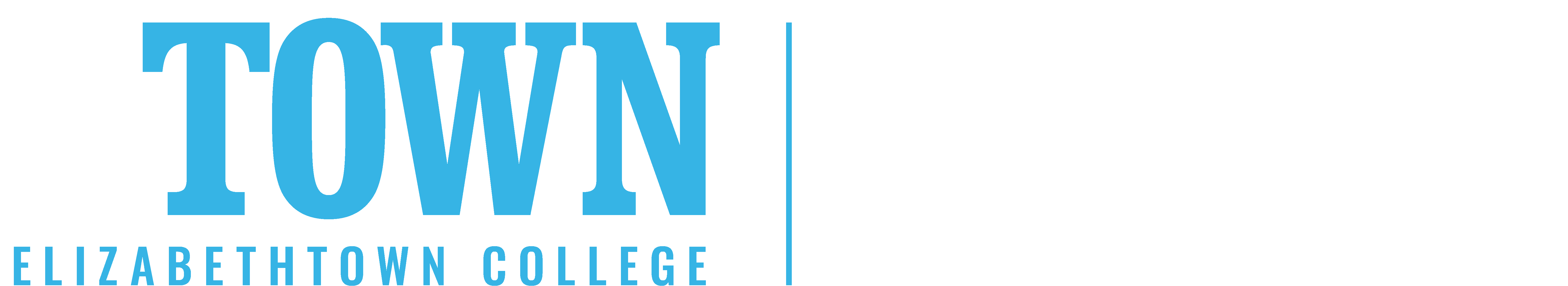 EDUCATE FOR SERVICE. ENGINEER FOR SOCIETY.
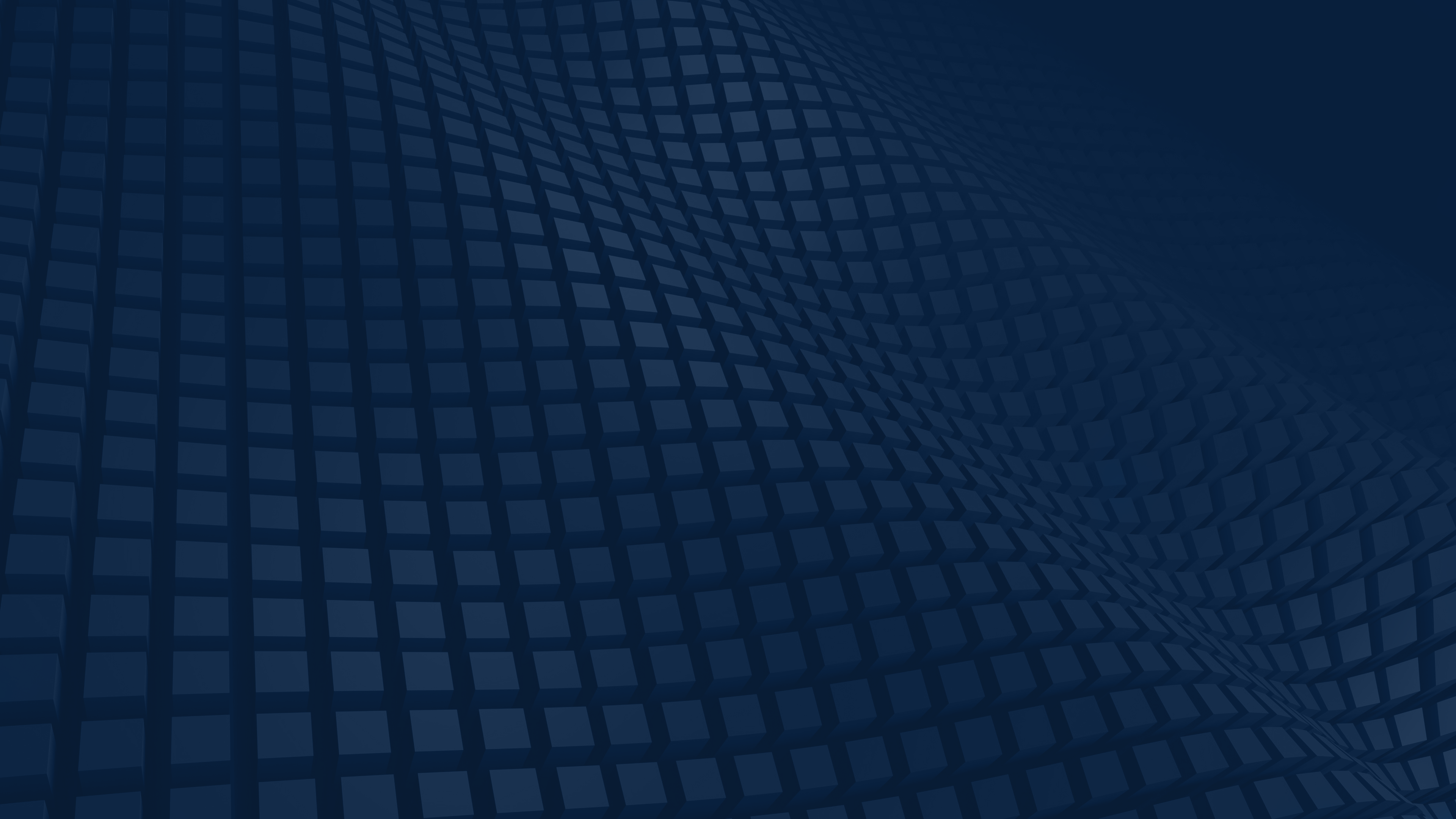 FCI MISCONCEPTIONS
NORMALOMETER
ACTIVITY
STUDENT-CENTERED
CER FRAMEWORK
Research has shown that Student-Centered Learning is associated with:
an increase in students’ perceived competence.1
improvement in students’ organization around a clear purpose.1
students establishing secure connections with others.2
student engagement in meaningful and relevant work.2
increased student self-regulation.3
students’ increased capacity to learn.4
1 Newmann, F. M., Wehlage, G. G., & Lamborn, S. D. (1992). The significance and sources of student achievement. In F. M. Newmann (Ed.),  Student engagement and achievement in American secondary schools. New York, NY: Teachers College Press.
2 Stipek, D. (1996). Motivation and instruction. In D. Berliner & R. Calfee (Eds.), Handbook of educational psychology. New York, NY: Macmillan.
3 Boekaerts, M., & Corno, L. (2005, April). Self-regulation in the classroom: A perspective on assessment and intervention. Applied Psychology, 54(2), 199-231.
4 Claxton, G. (2007). Expanding young people’s capacity to learn. British Journal of Educational Studies, 2(55), 115-134.
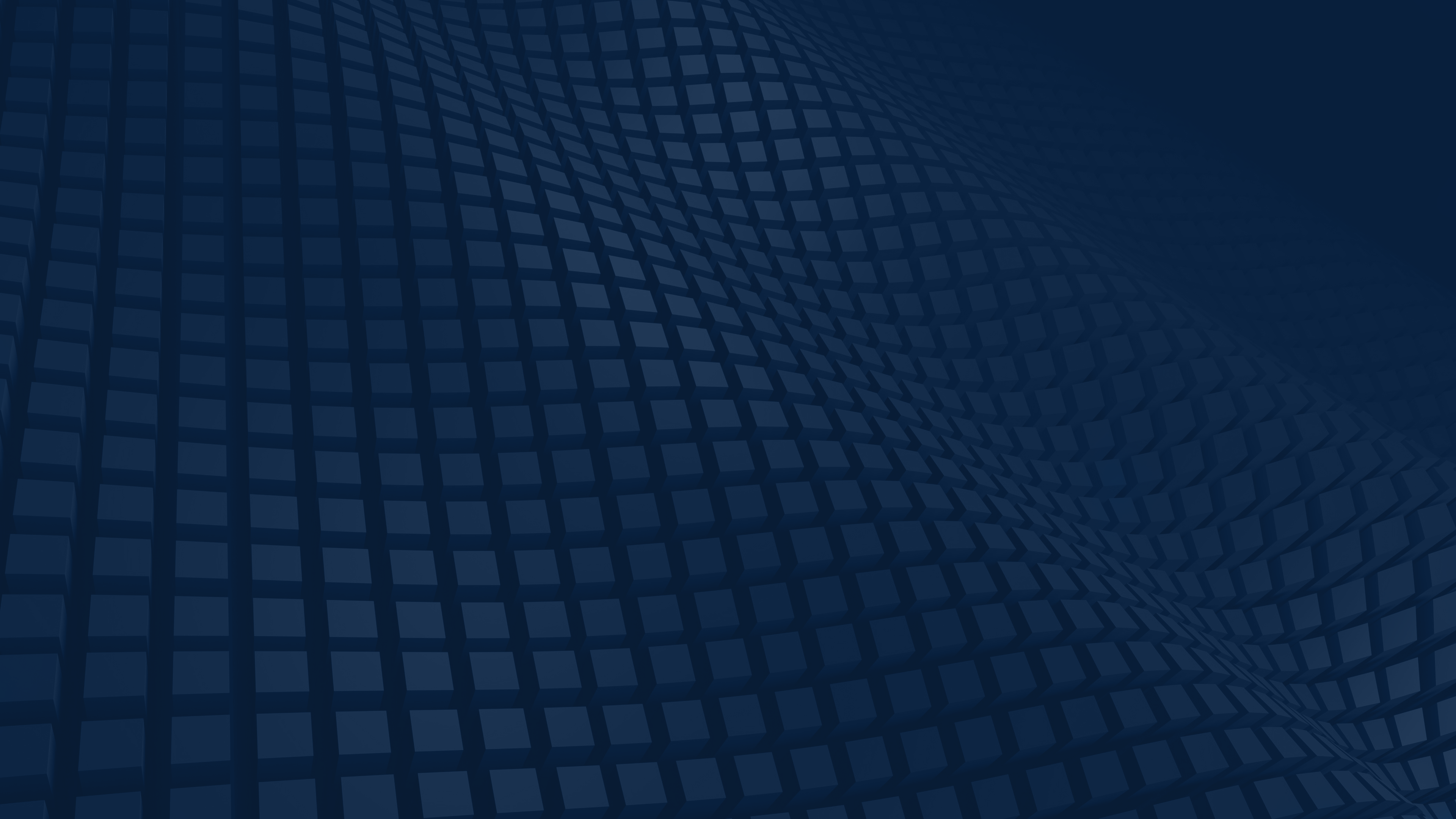 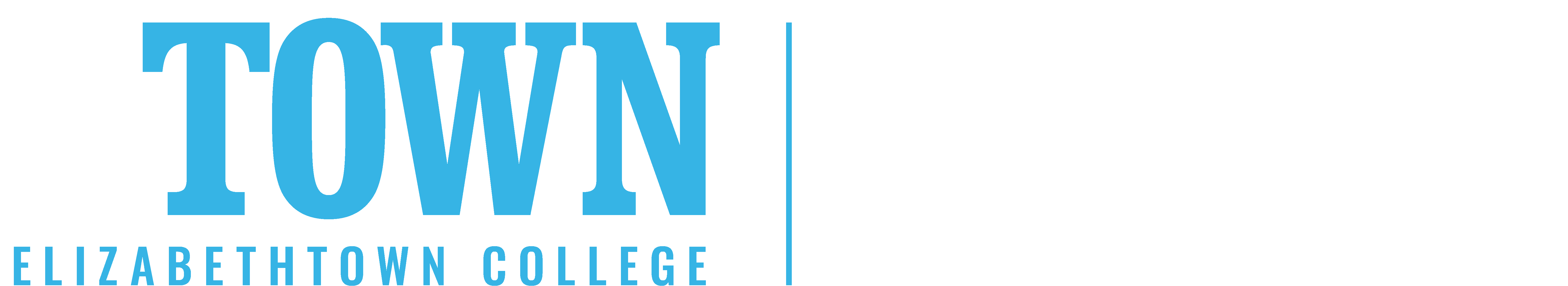 EDUCATE FOR SERVICE. ENGINEER FOR SOCIETY.
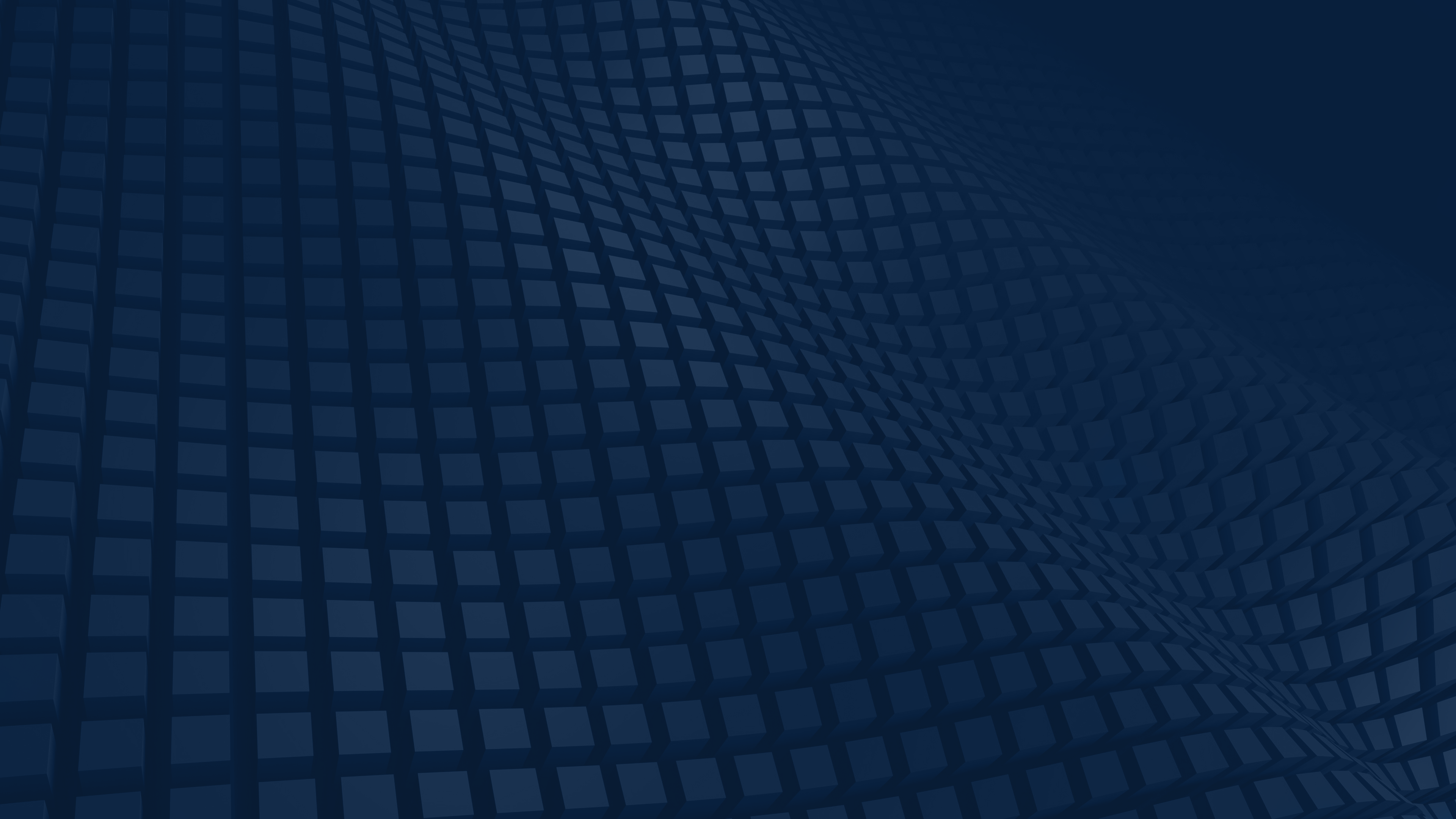 FCI MISCONCEPTIONS
NORMALOMETER
ACTIVITY
STUDENT-CENTERED
CER FRAMEWORK
SCIENCE & ENGINEERING PRACTICES
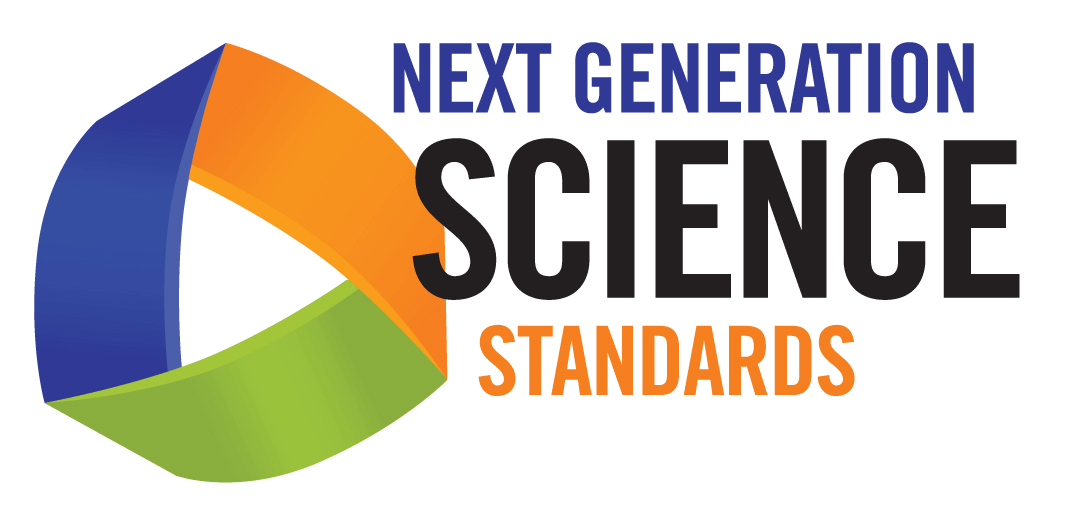 CLAIM – EVIDENCE – REASONING
FRAMEWORK1
7. Engaging in argument from evidence
Student explanations can be deconstructed into:
a claim that gives a stance in an argument,
Increase 
in 
difficulty for students.2
evidence that is based on relevant observations to support the claim, and
reasoning that uses logic and scientific theories to link the cited evidence to the claim.
1 McNeill, K., & Krajcik, J. (2011). Supporting grade 5-8 students in constructing explanations in science: The claim, evidence and reasoning framework for talk and writing. Boston, MA: Pearson Education.
2 Gotwals, A. W., & Songer, N. B. (2013). Validity evidence for learning progression-based assessment items that fuse core disciplinary ideas and science practices. Journal of Research in Science Teaching. https://doi.org/10.1002/tea.21083
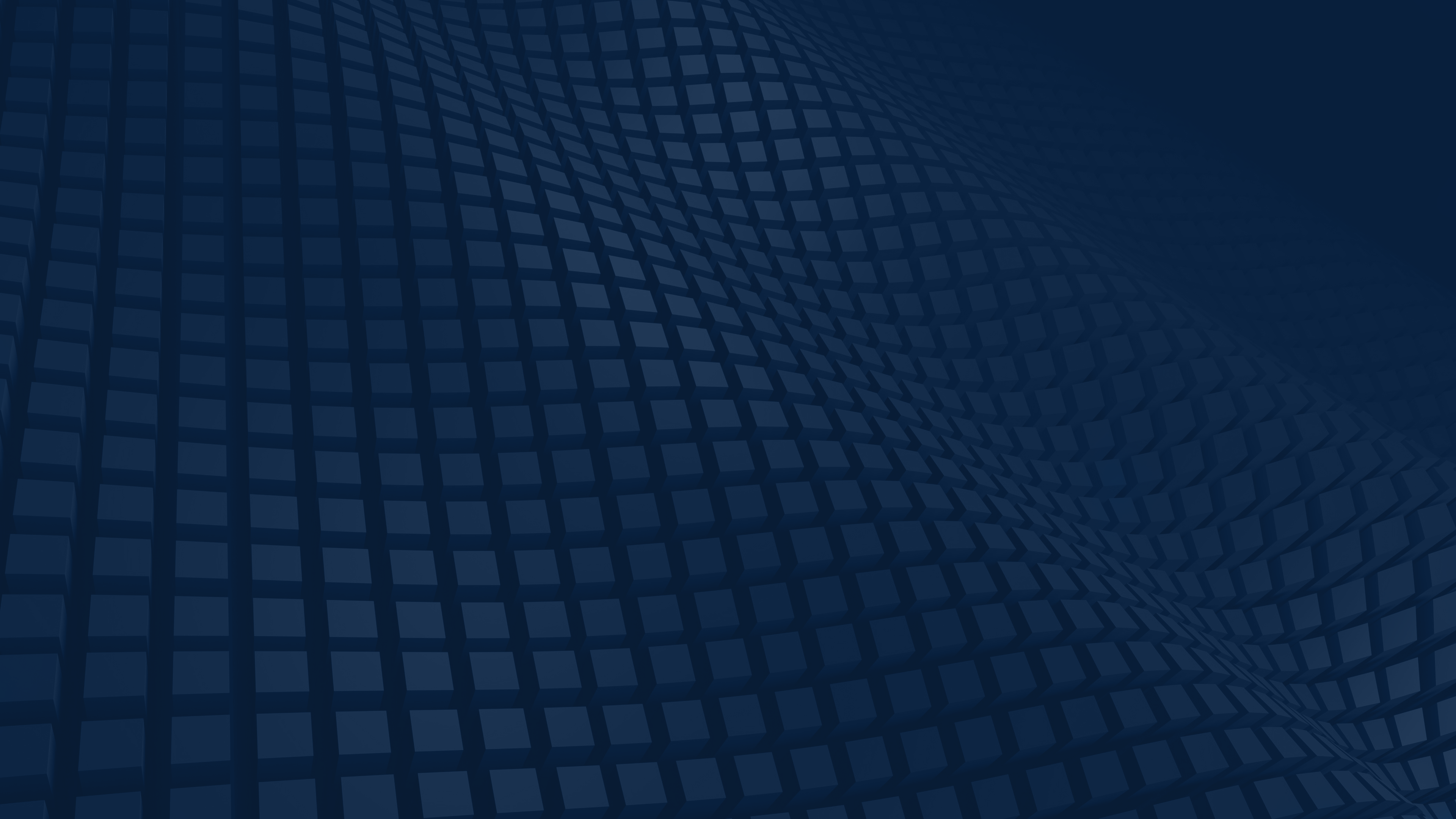 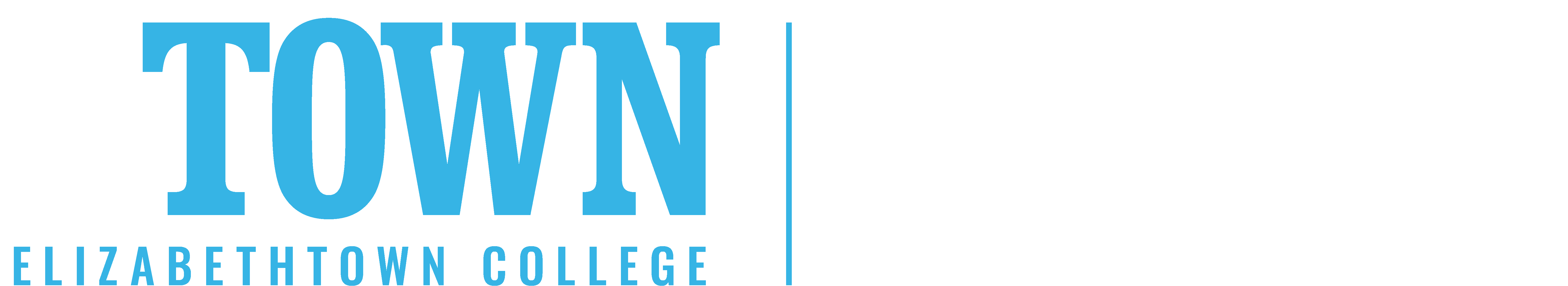 EDUCATE FOR SERVICE. ENGINEER FOR SOCIETY.
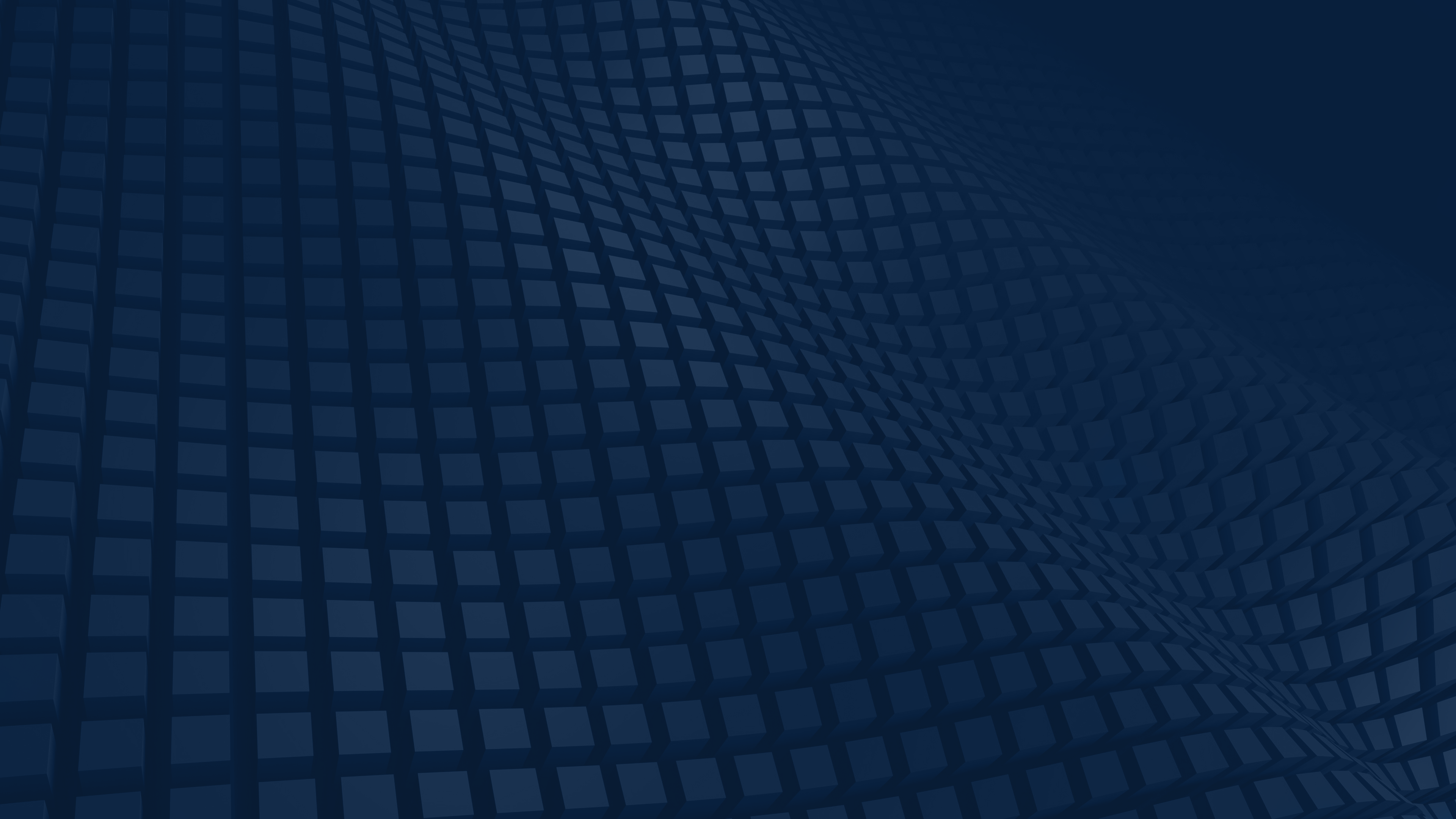 FCI MISCONCEPTIONS
NORMALOMETER
ACTIVITY
STUDENT-CENTERED
CER FRAMEWORK
FORCE CONCEPT INVENTORY1 (1992)
Source of Confusion
Most People Think That…
Motion
if an object is moving, there must be a force making it move.
Direction
the direction of motion is the same as the direction of the forces.
Size
bigger objects (volume, mass, density) apply greater forces.
Order
when multiple forces act on an object, they happen one at a time.
Visibility
the source of a force has to be something that can be seen.
Origin
only moving objects can be the source of a force.
Possession
objects can get a force and keep it for a while.
1 Hestenes, D., Wells, M., and Swackhamer, G. (1992). Force Concept Inventory, The Physics Teacher 30, 141-151
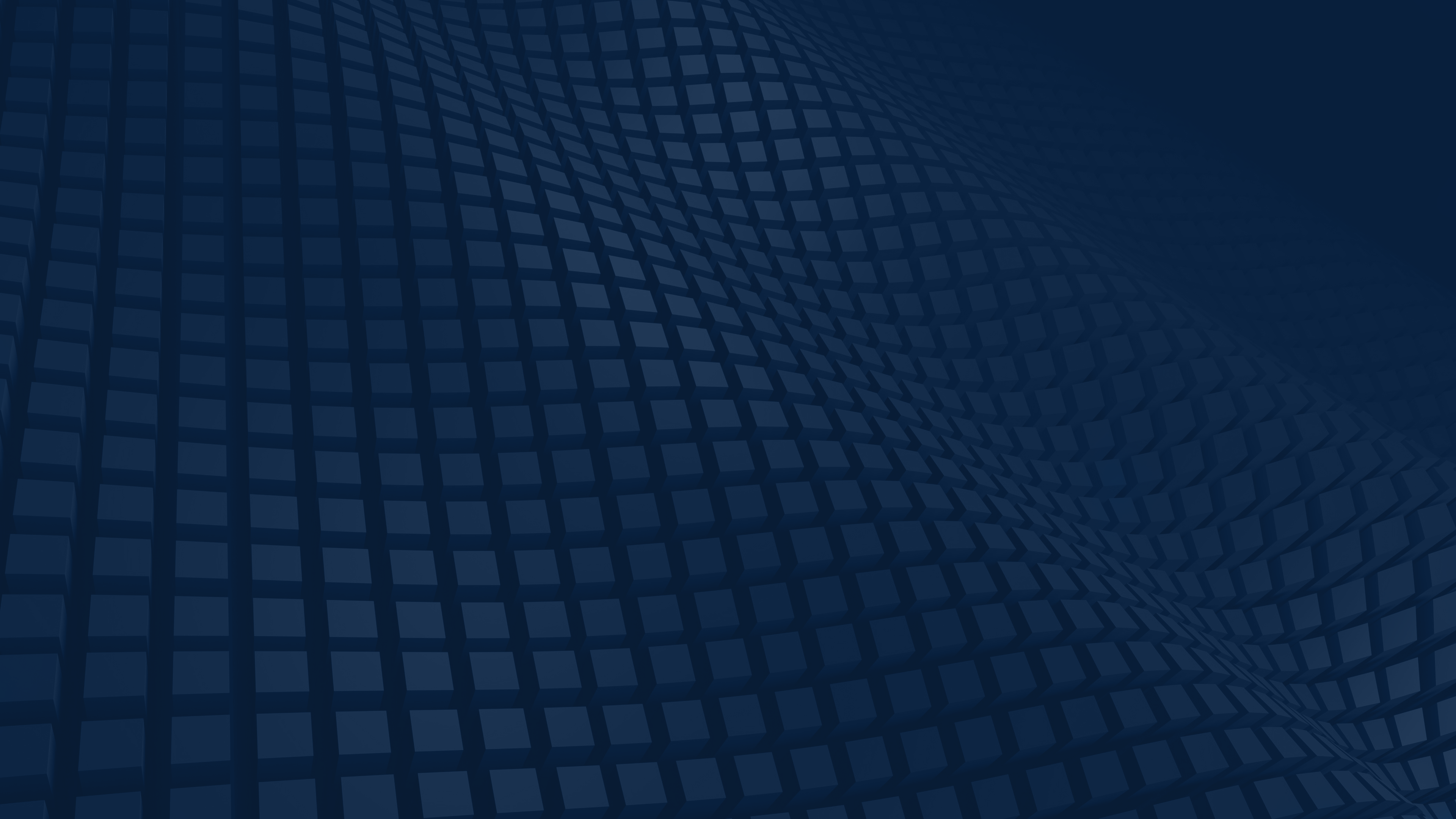 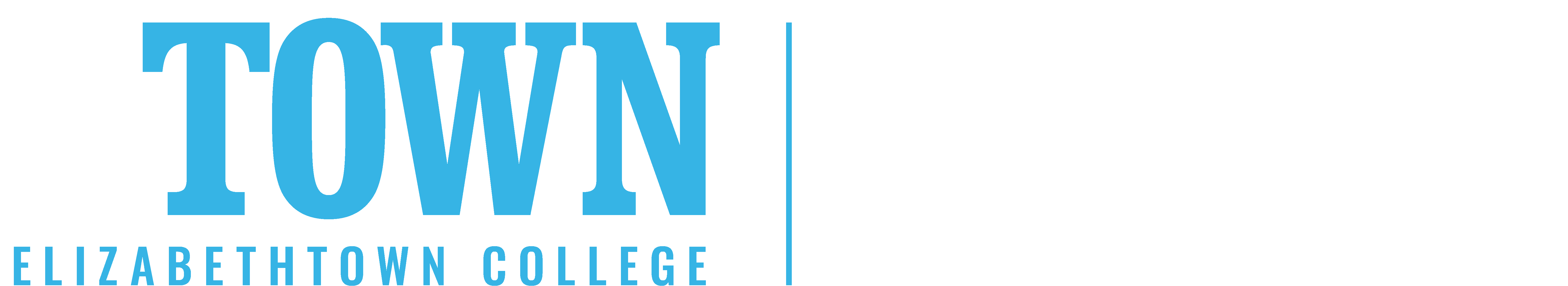 EDUCATE FOR SERVICE. ENGINEER FOR SOCIETY.
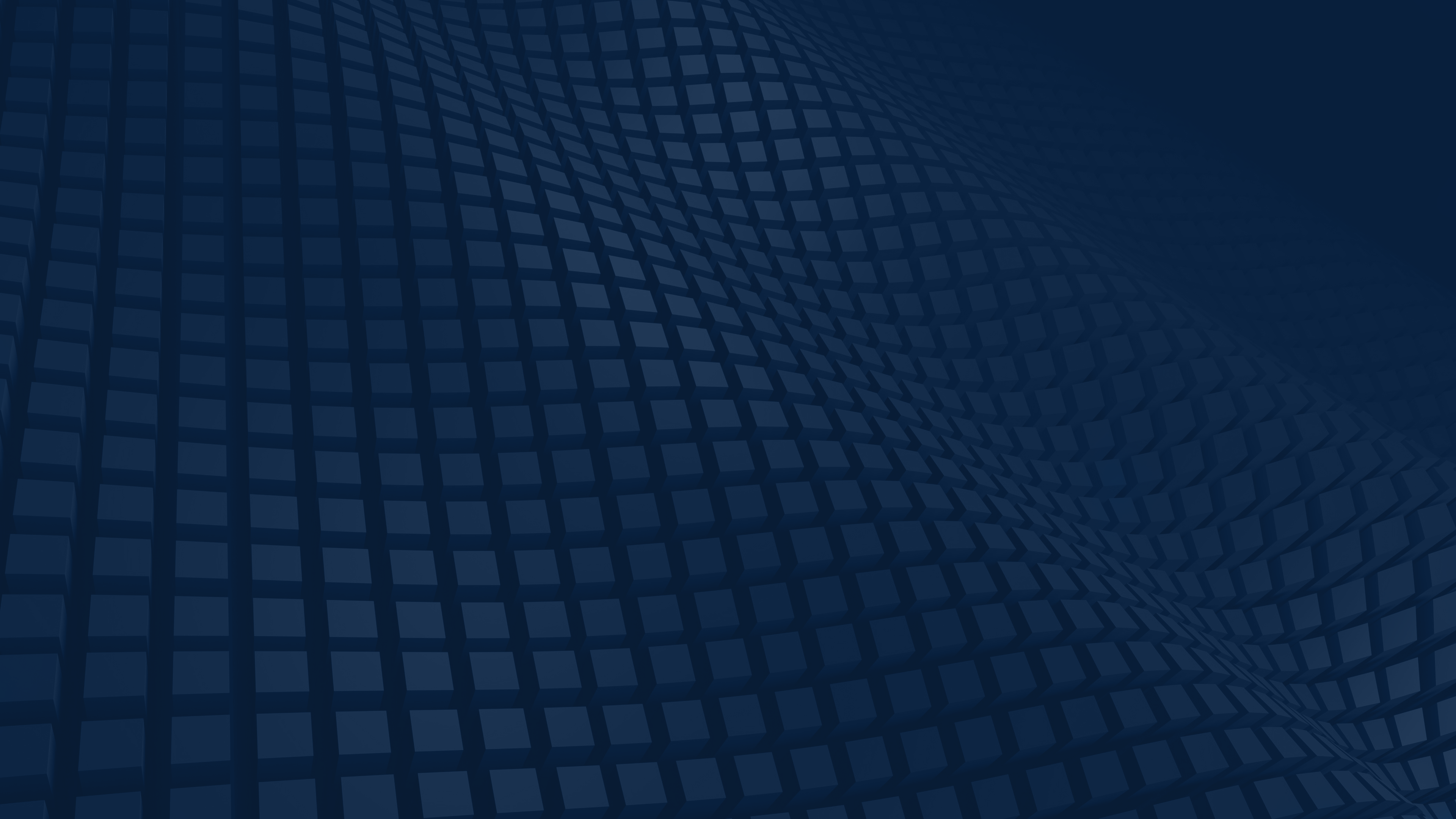 FCI MISCONCEPTIONS
NORMALOMETER
ACTIVITY
STUDENT-CENTERED
CER FRAMEWORK
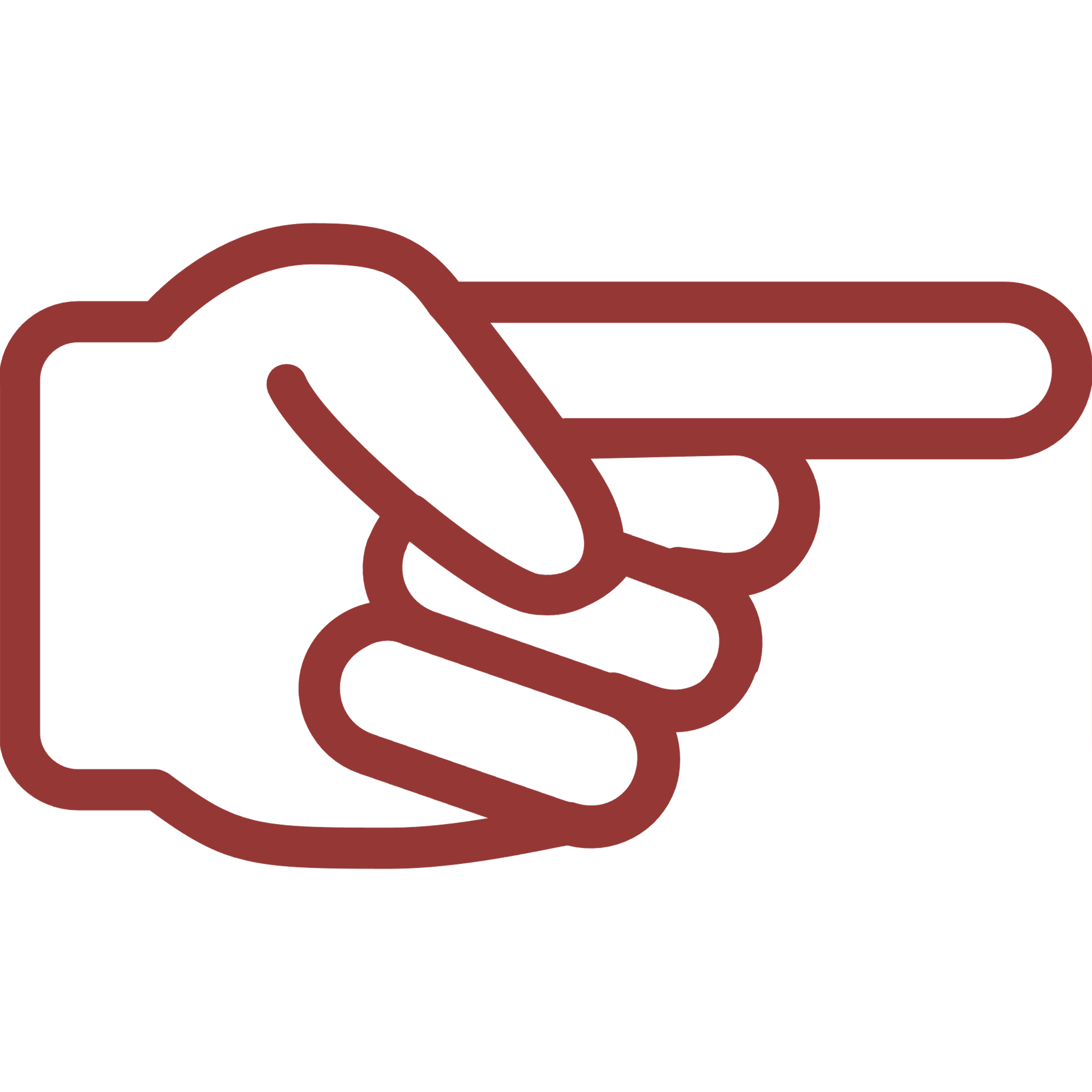 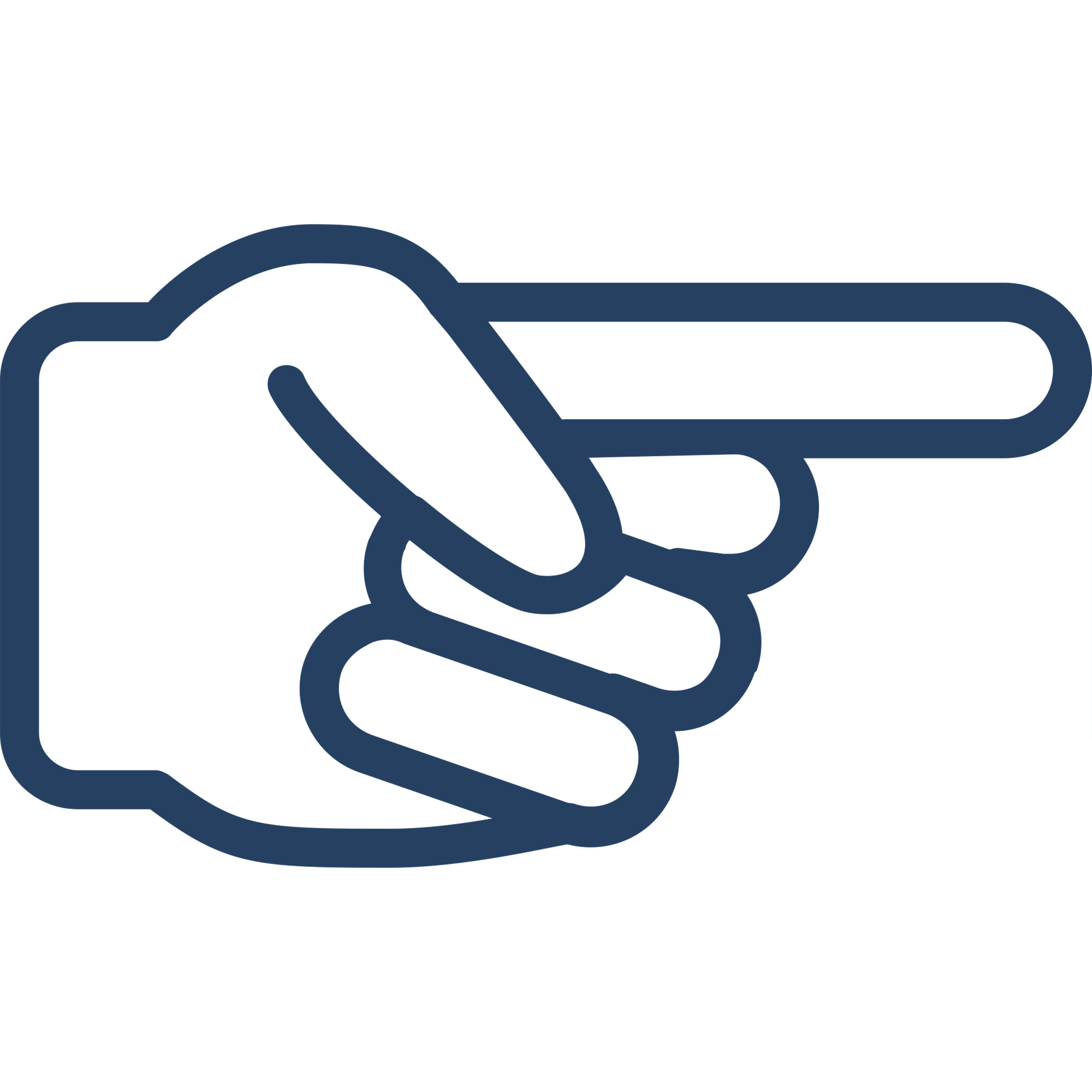 MOST PEOPLE THINK THAT
MOST PEOPLE THINK THAT
MISCONCEPTION AS A
CLAIM
the source of a force must be something you can see.
the source of a force must be something you can see.
VISIBILITY
VISIBILITY
I DON’T AGREE
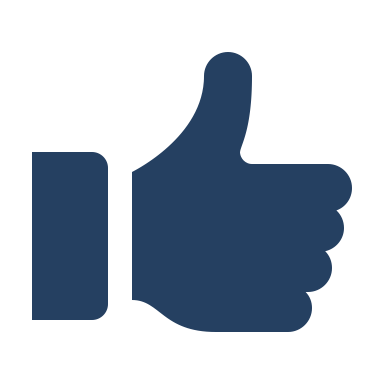 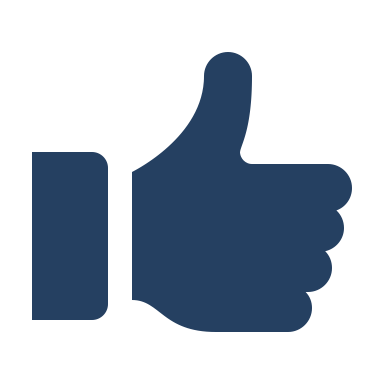 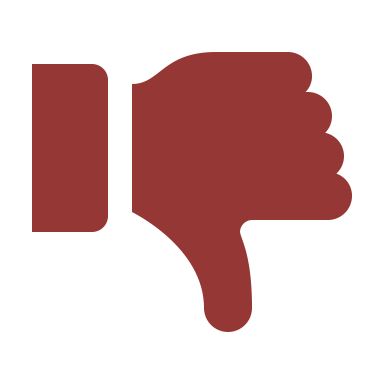 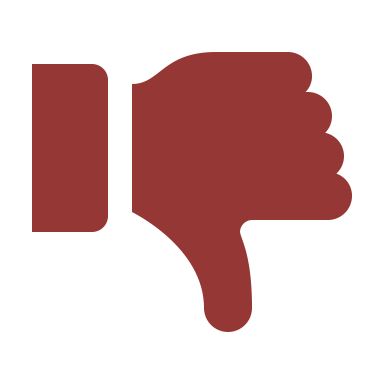 I AGREE
Flip Card Design:
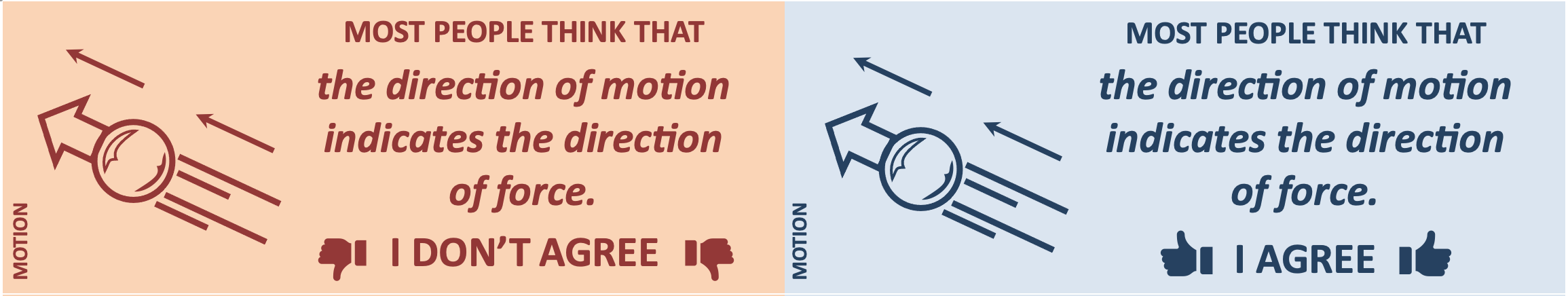 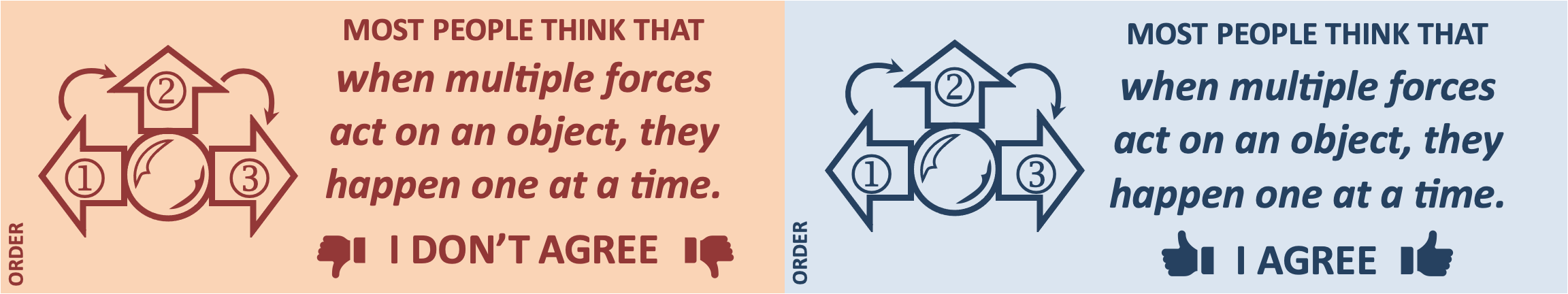 De-emphasize right or wrong
Make claim agree / disagree
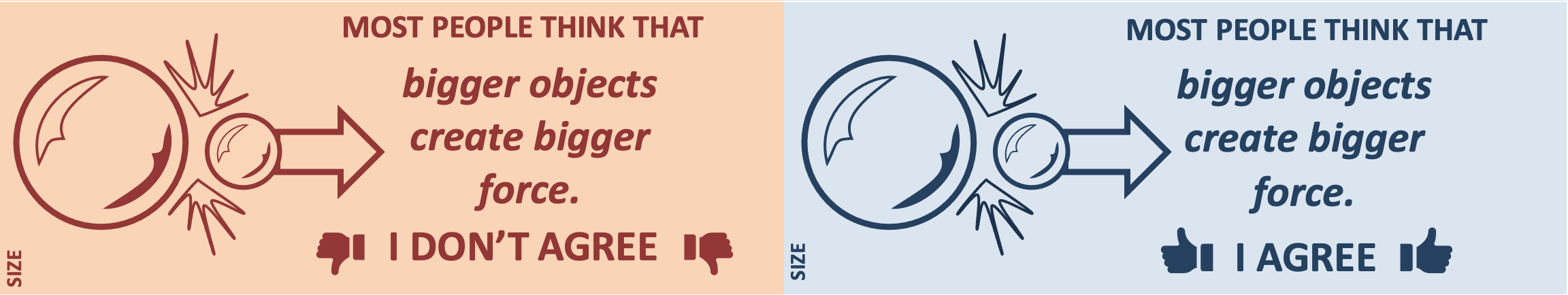 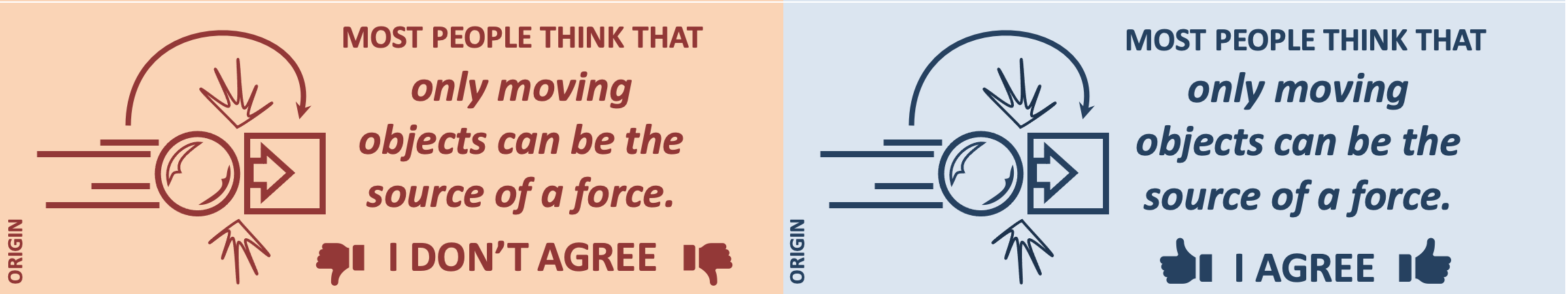 Add graphics
Color code for cross-room monitoring.
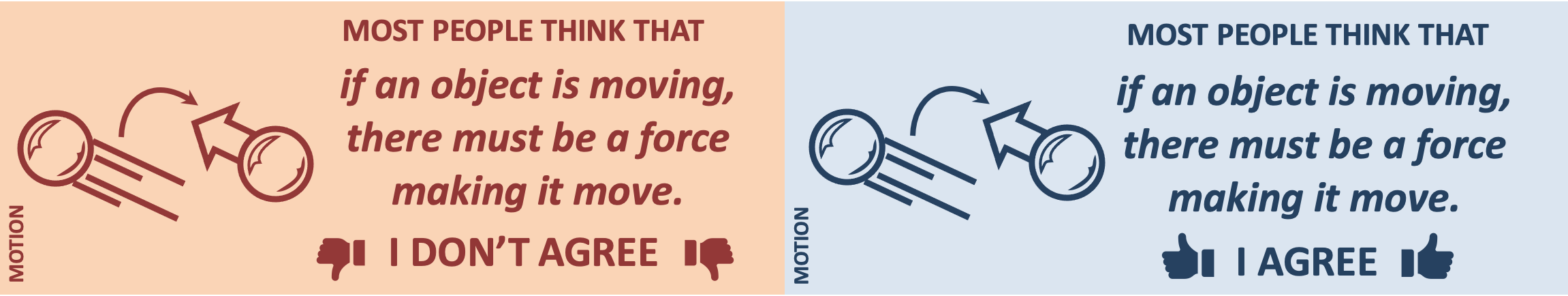 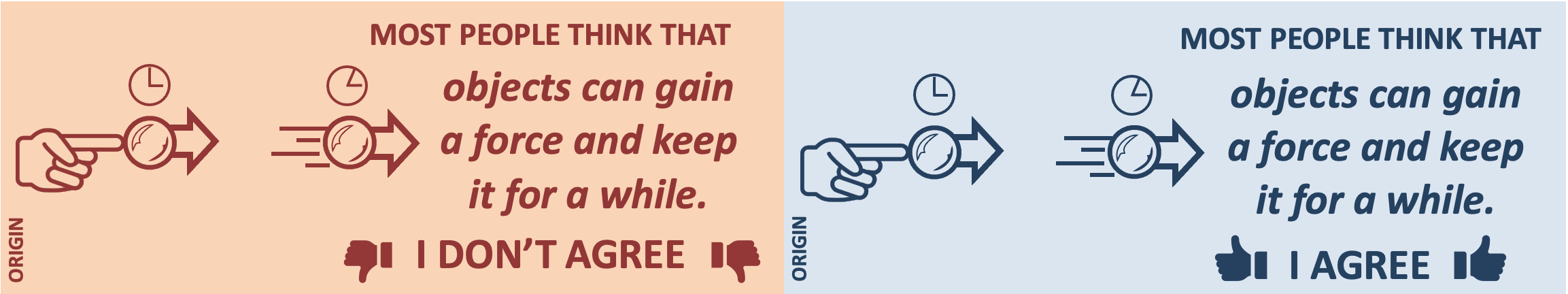 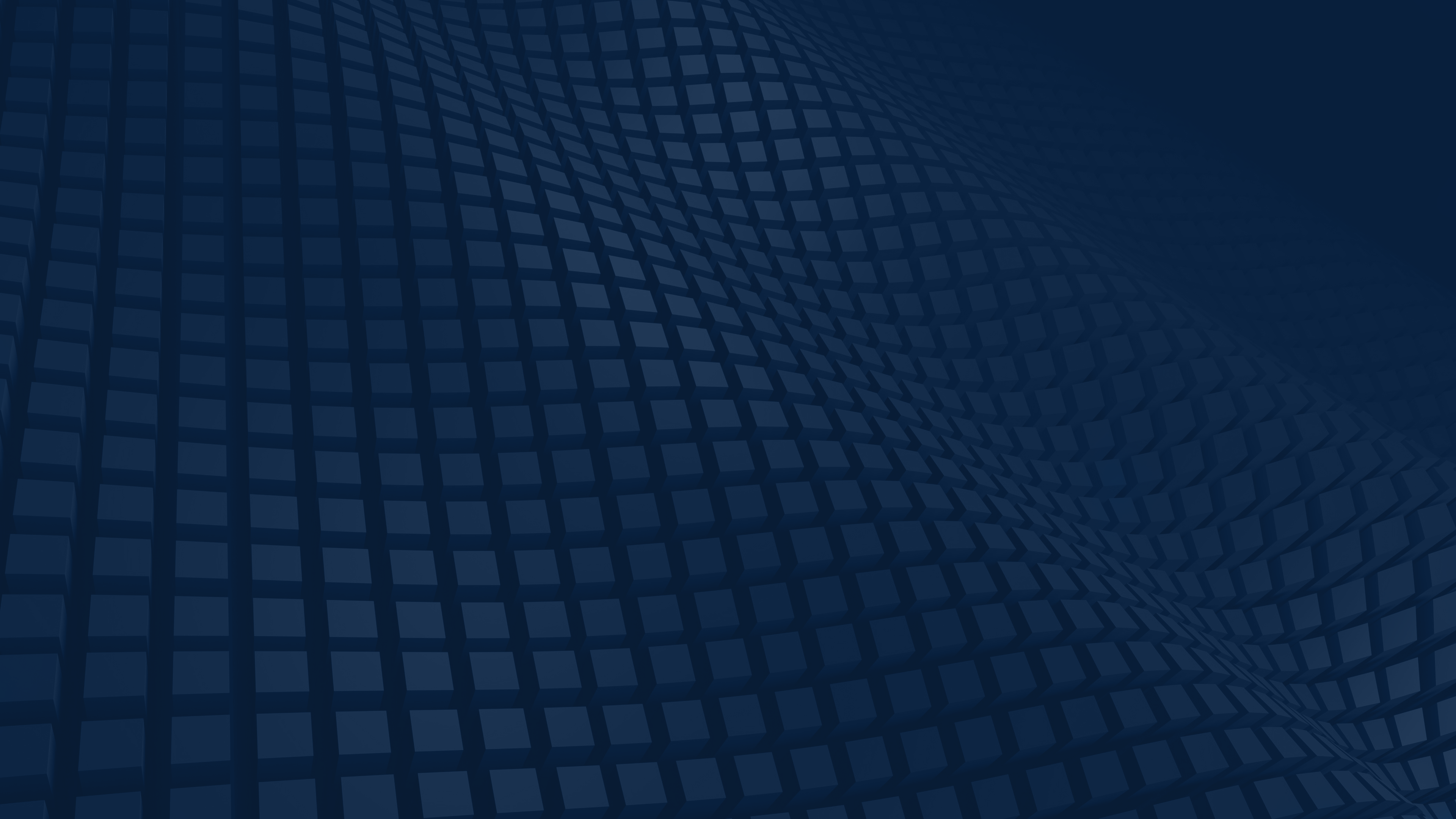 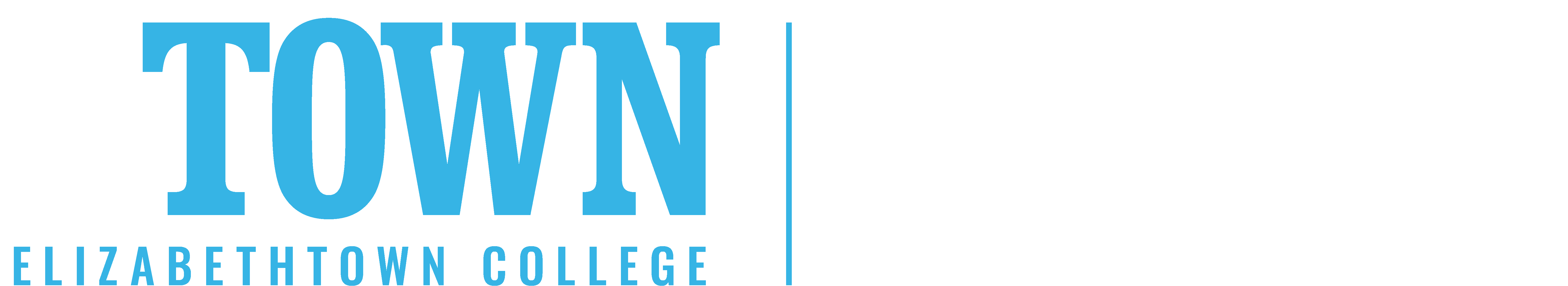 EDUCATE FOR SERVICE. ENGINEER FOR SOCIETY.
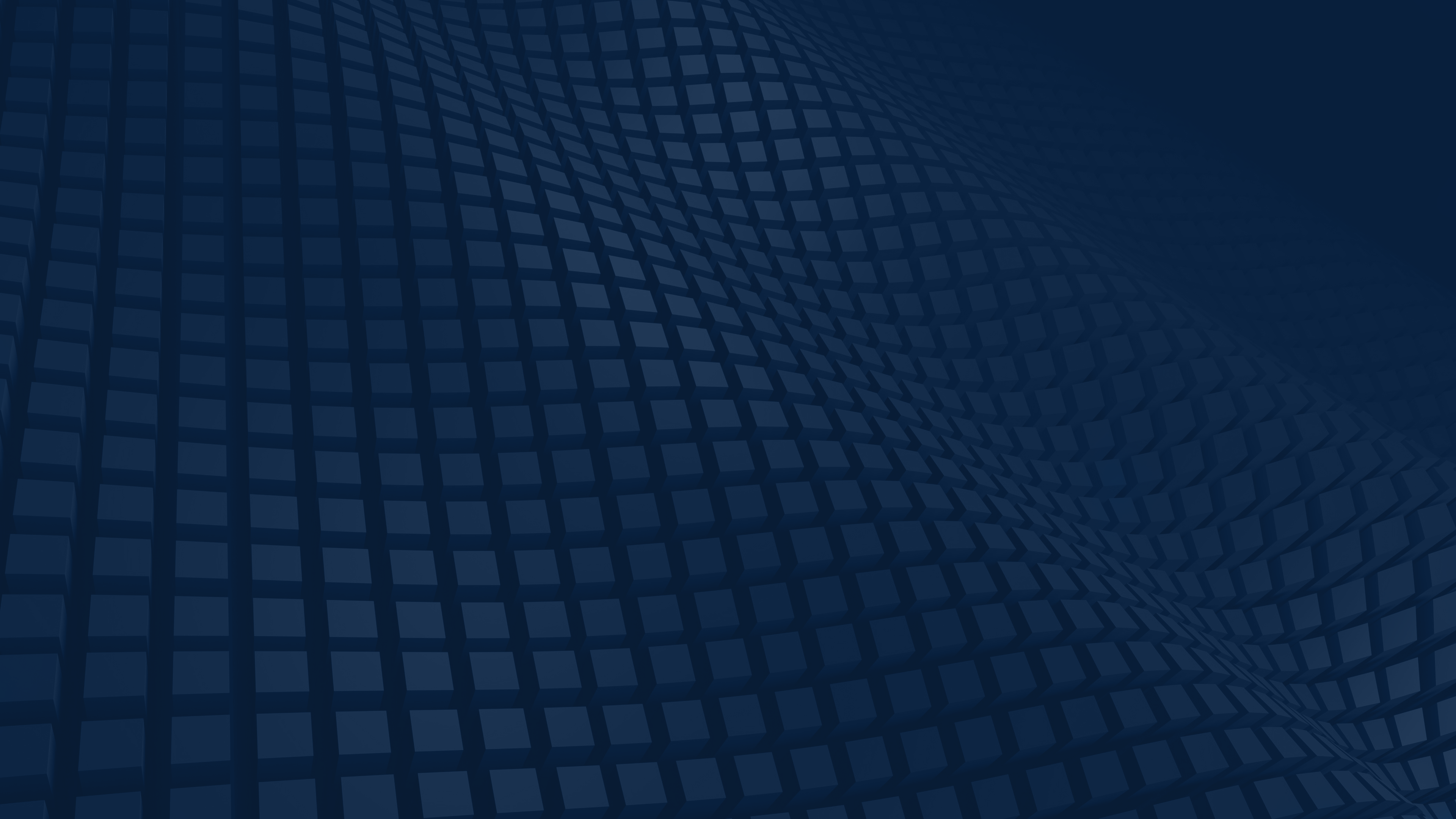 FCI MISCONCEPTIONS
NORMALOMETER
ACTIVITY
STUDENT-CENTERED
CER FRAMEWORK
a?
a
a
FS
FS
FS
FS
How do accelerometers work?
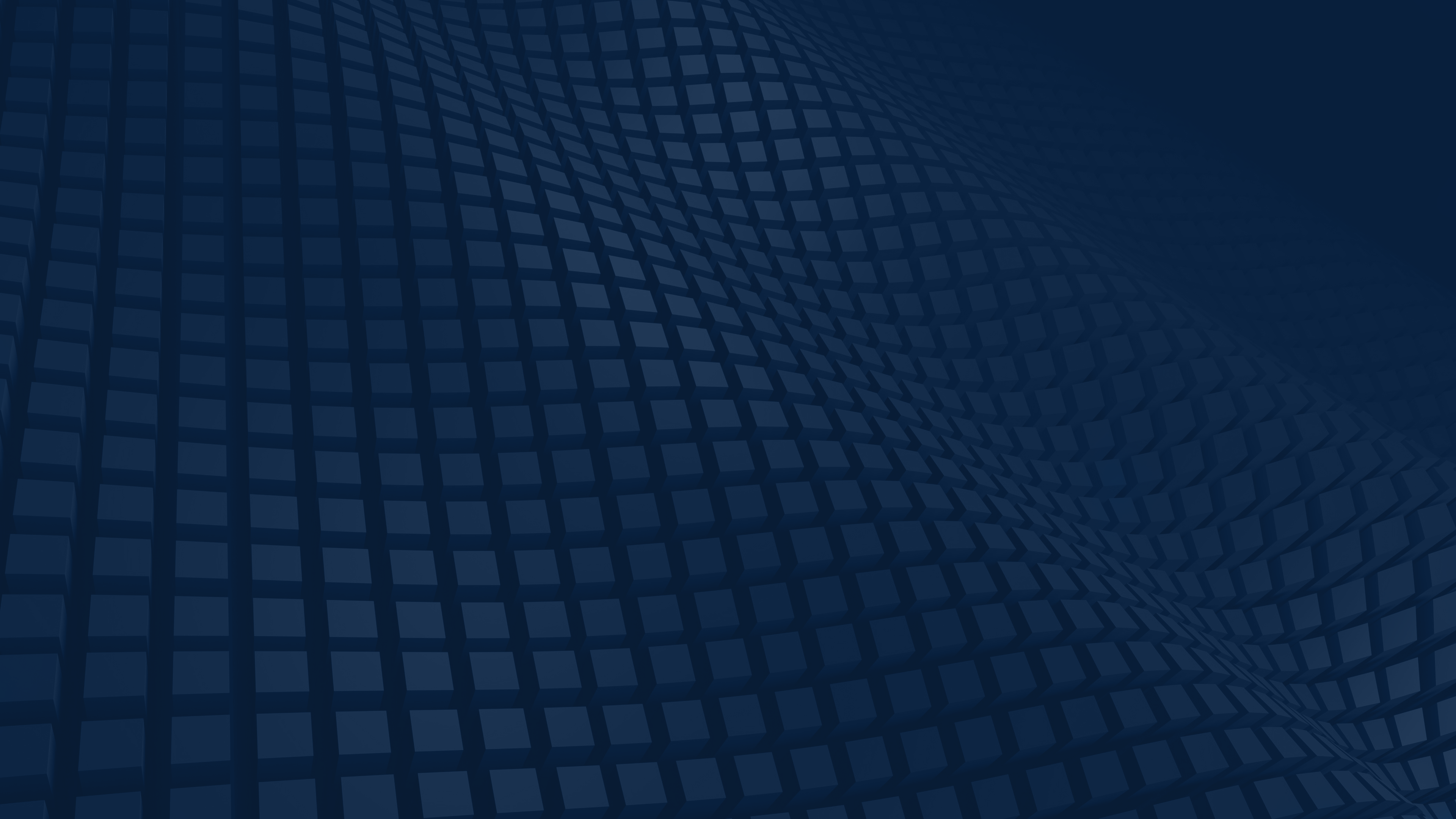 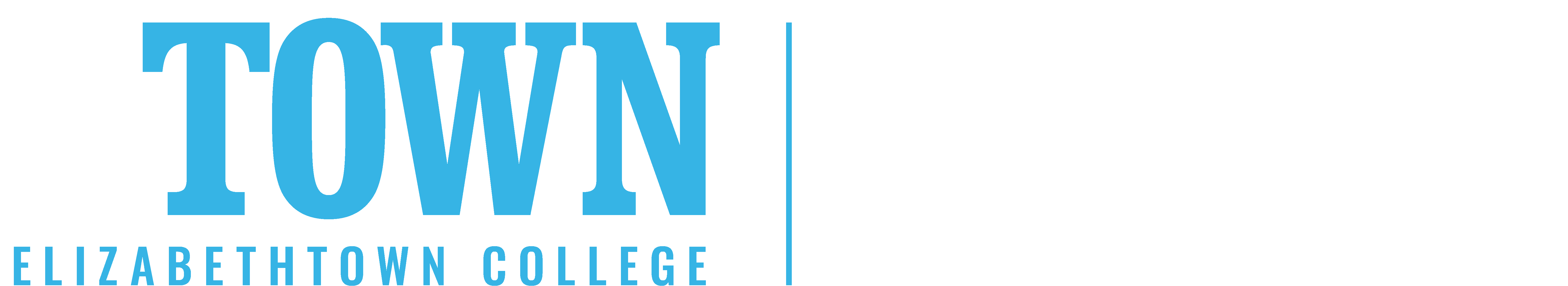 EDUCATE FOR SERVICE. ENGINEER FOR SOCIETY.
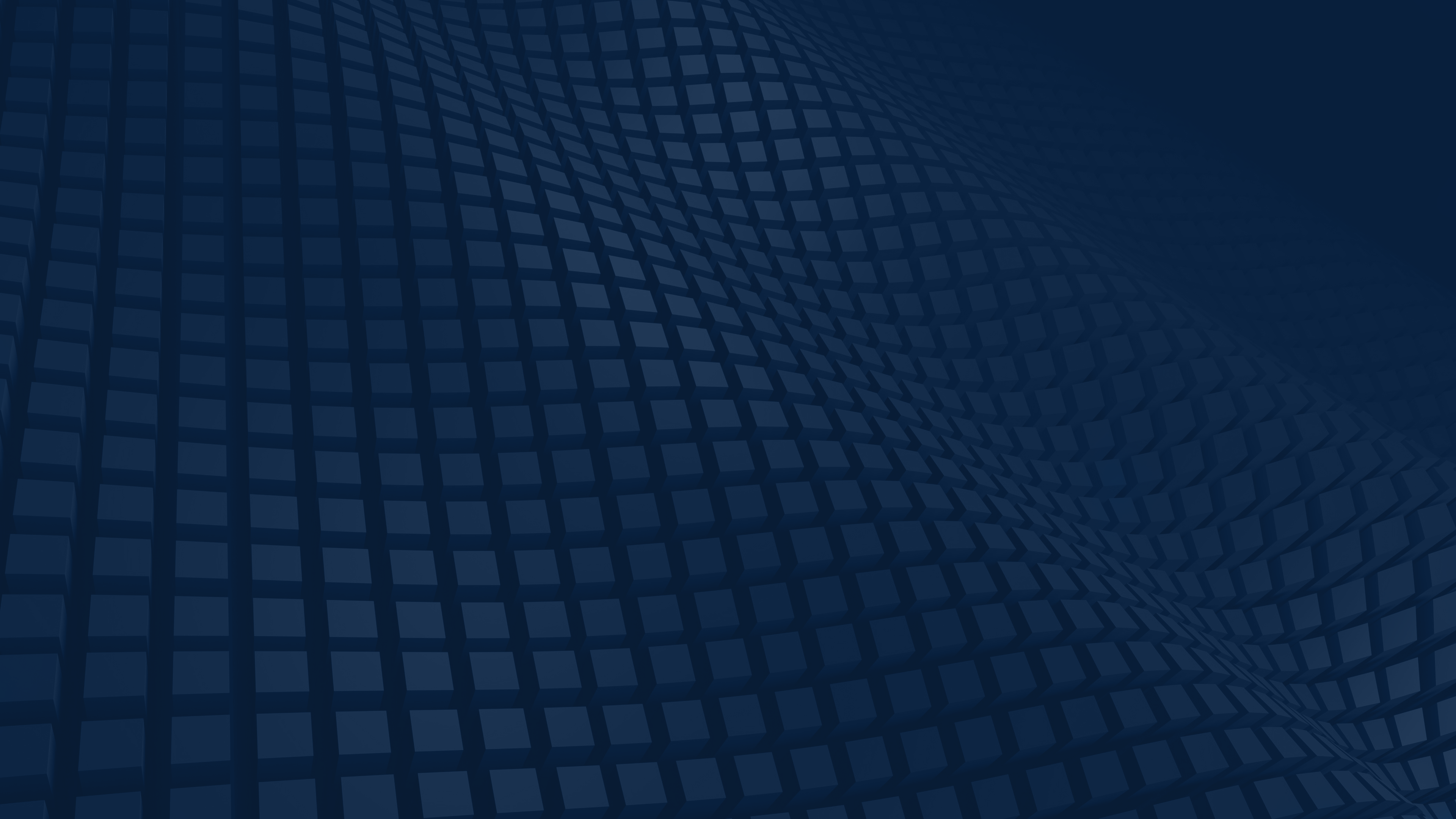 FCI MISCONCEPTIONS
NORMALOMETER
ACTIVITY
STUDENT-CENTERED
CER FRAMEWORK
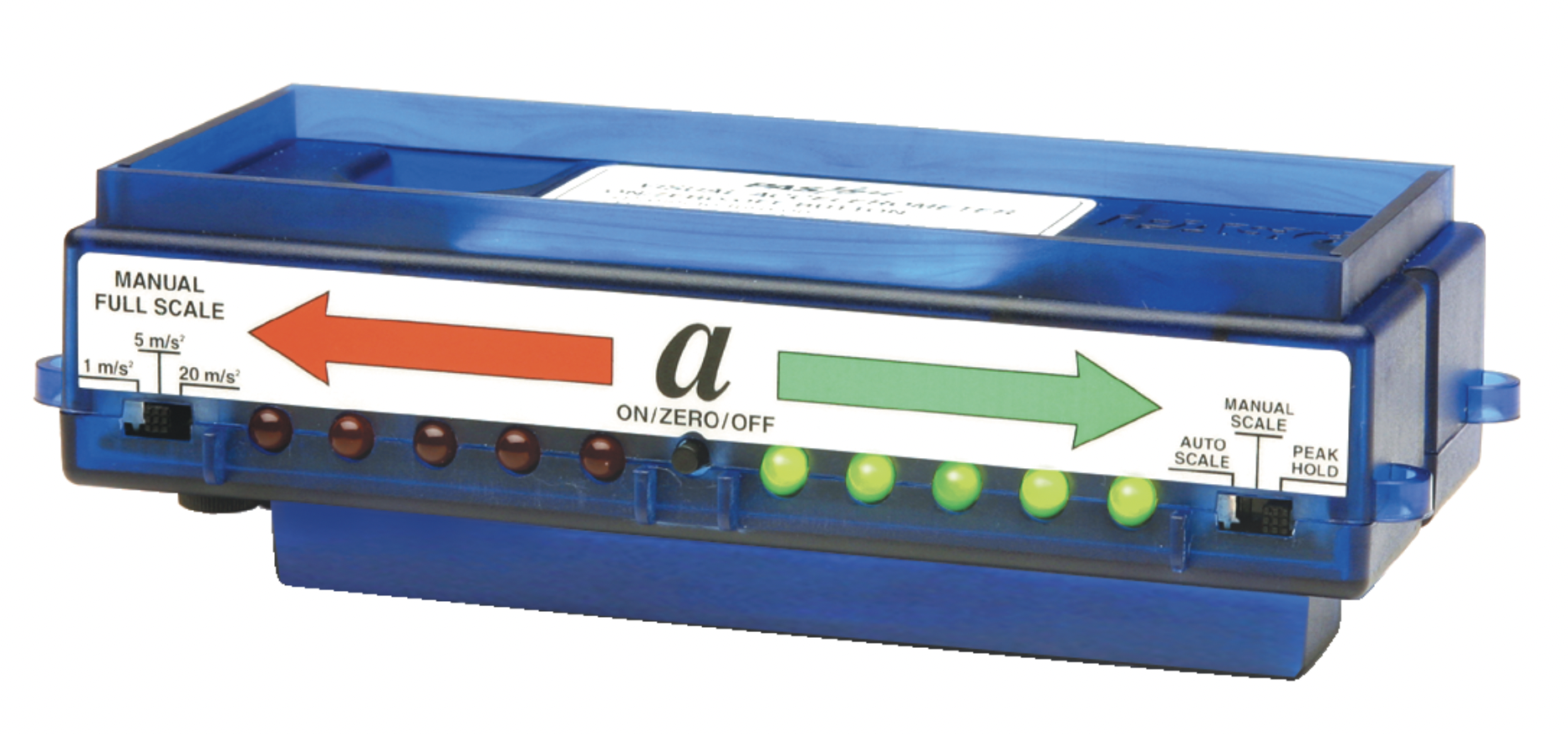 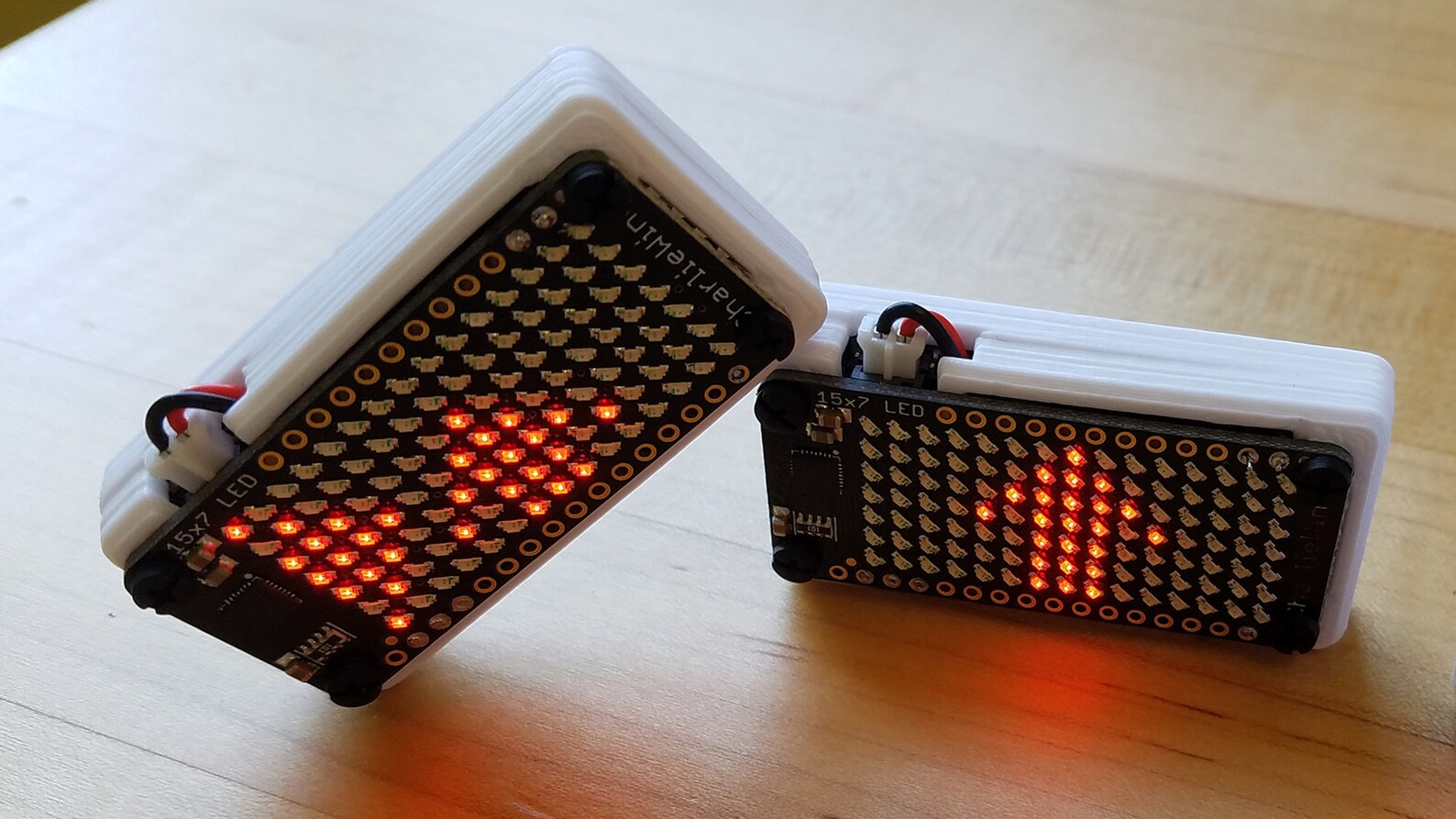 <$75
$199
DIY Project: WagnerLabs.net/NormalProject/
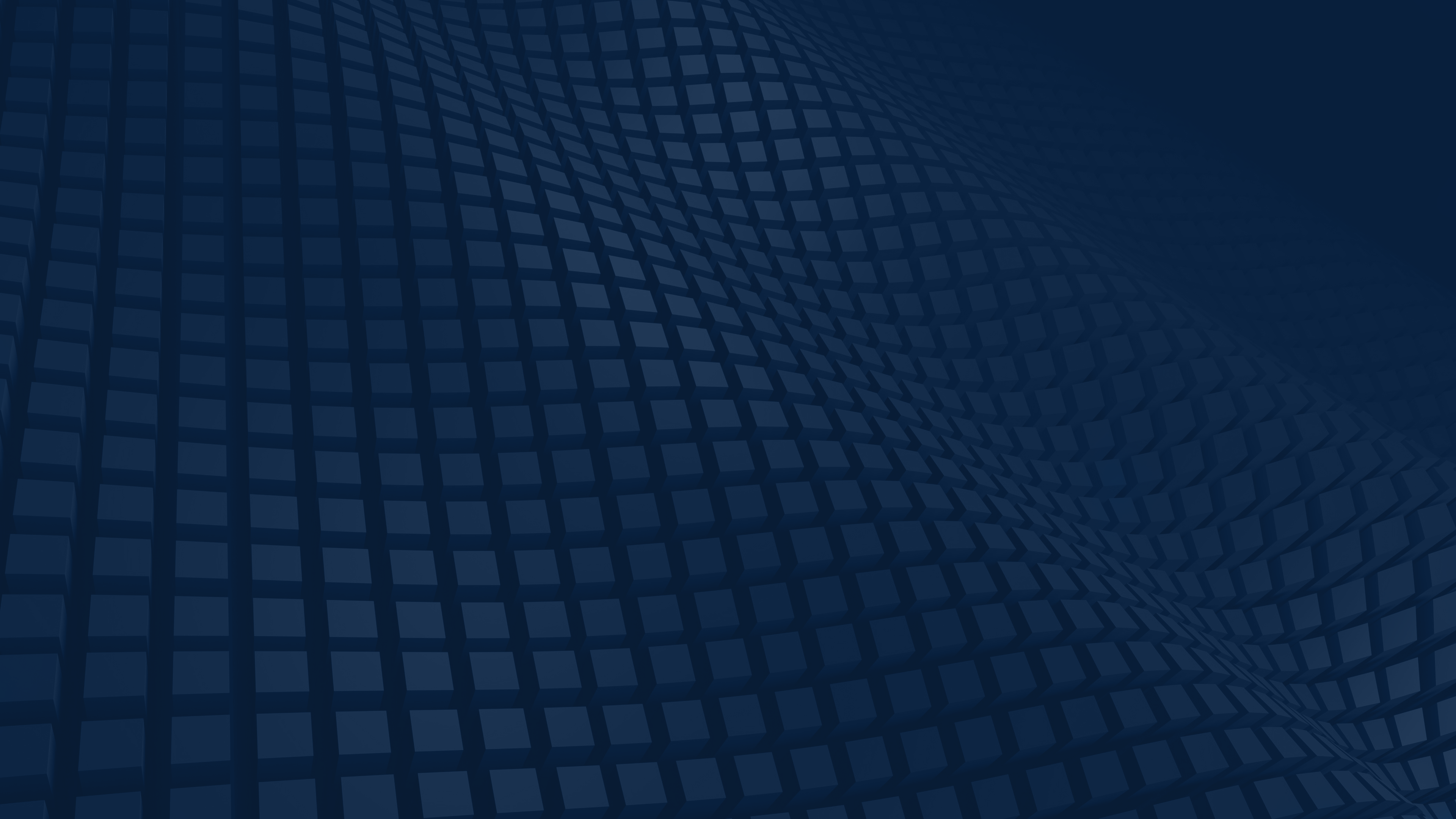 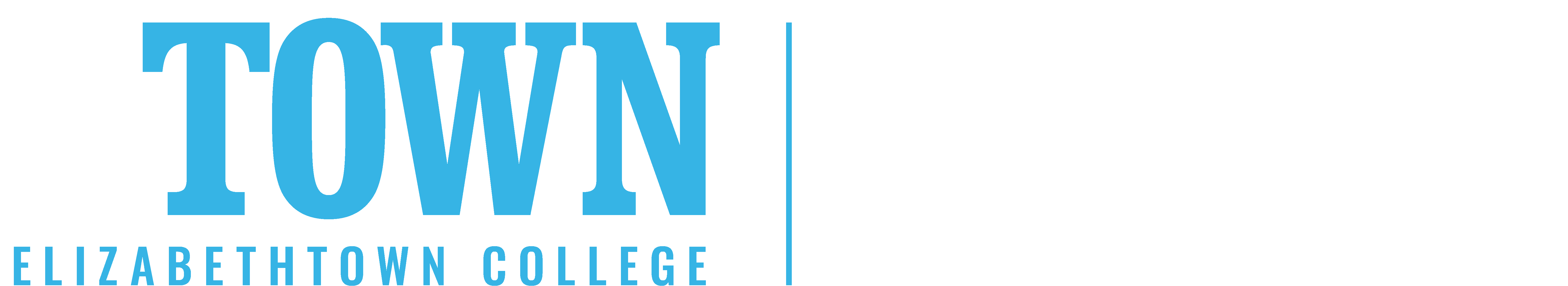 EDUCATE FOR SERVICE. ENGINEER FOR SOCIETY.
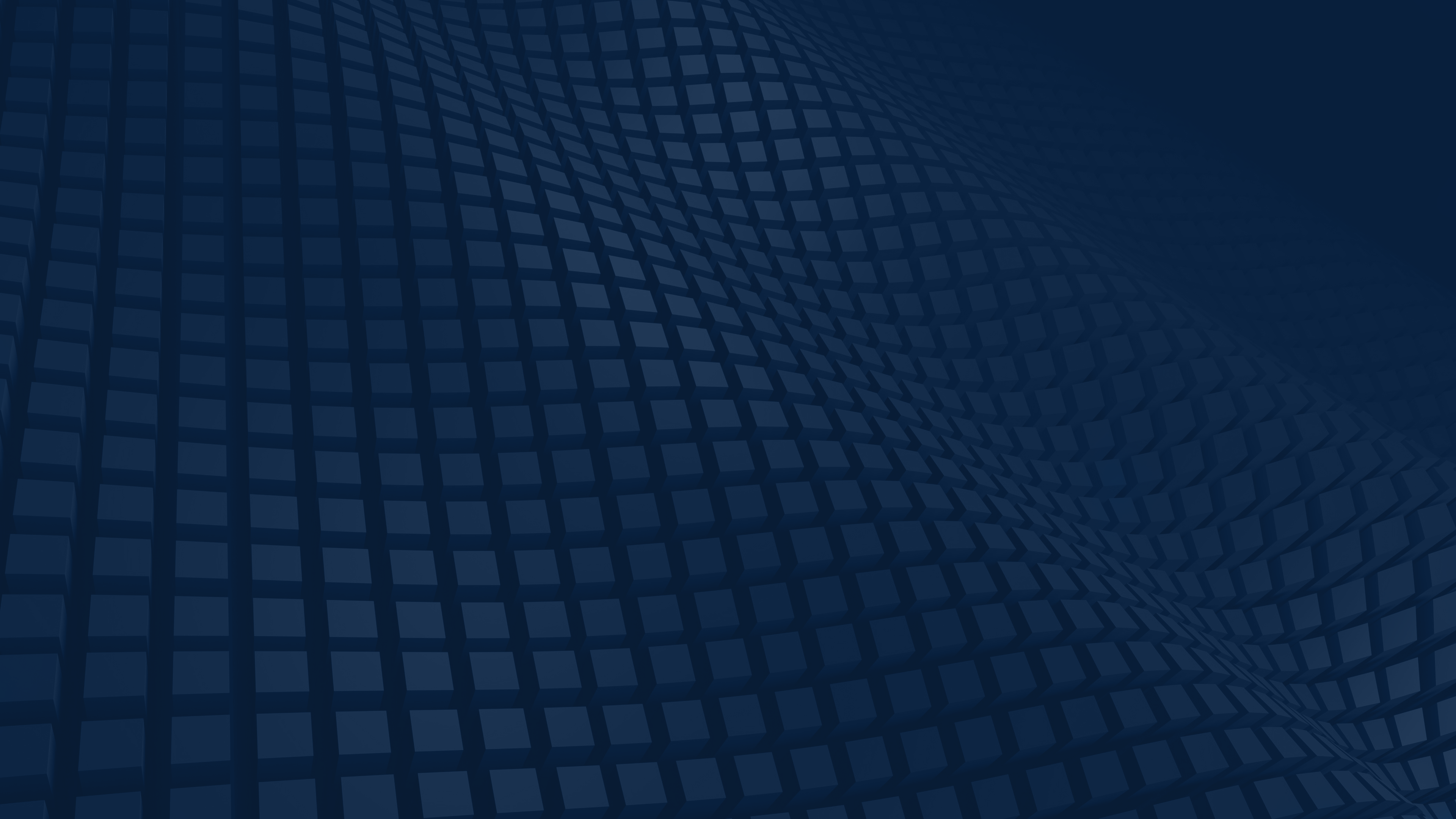 FCI MISCONCEPTIONS
NORMALOMETER
ACTIVITY
STUDENT-CENTERED
CER FRAMEWORK
In most situations, it does a good job of representing the direction and relative magnitude of the Normal force
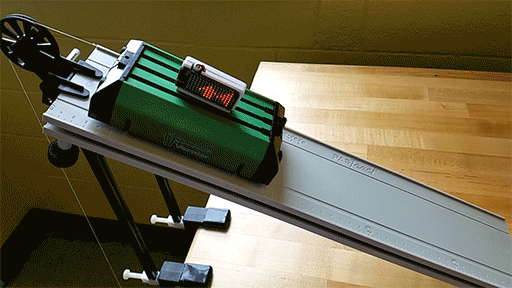 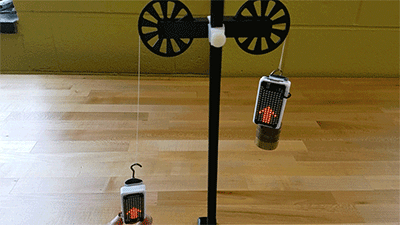 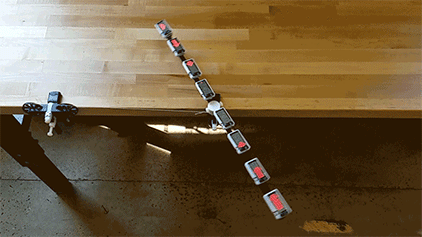 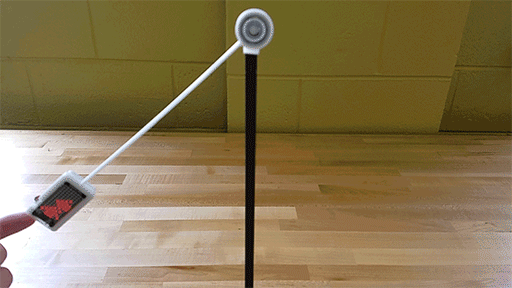 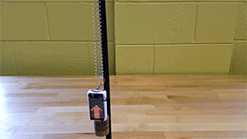 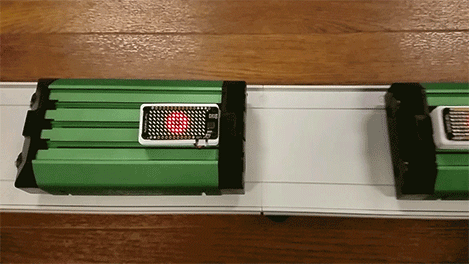 Blog: WagnerPhysics.net
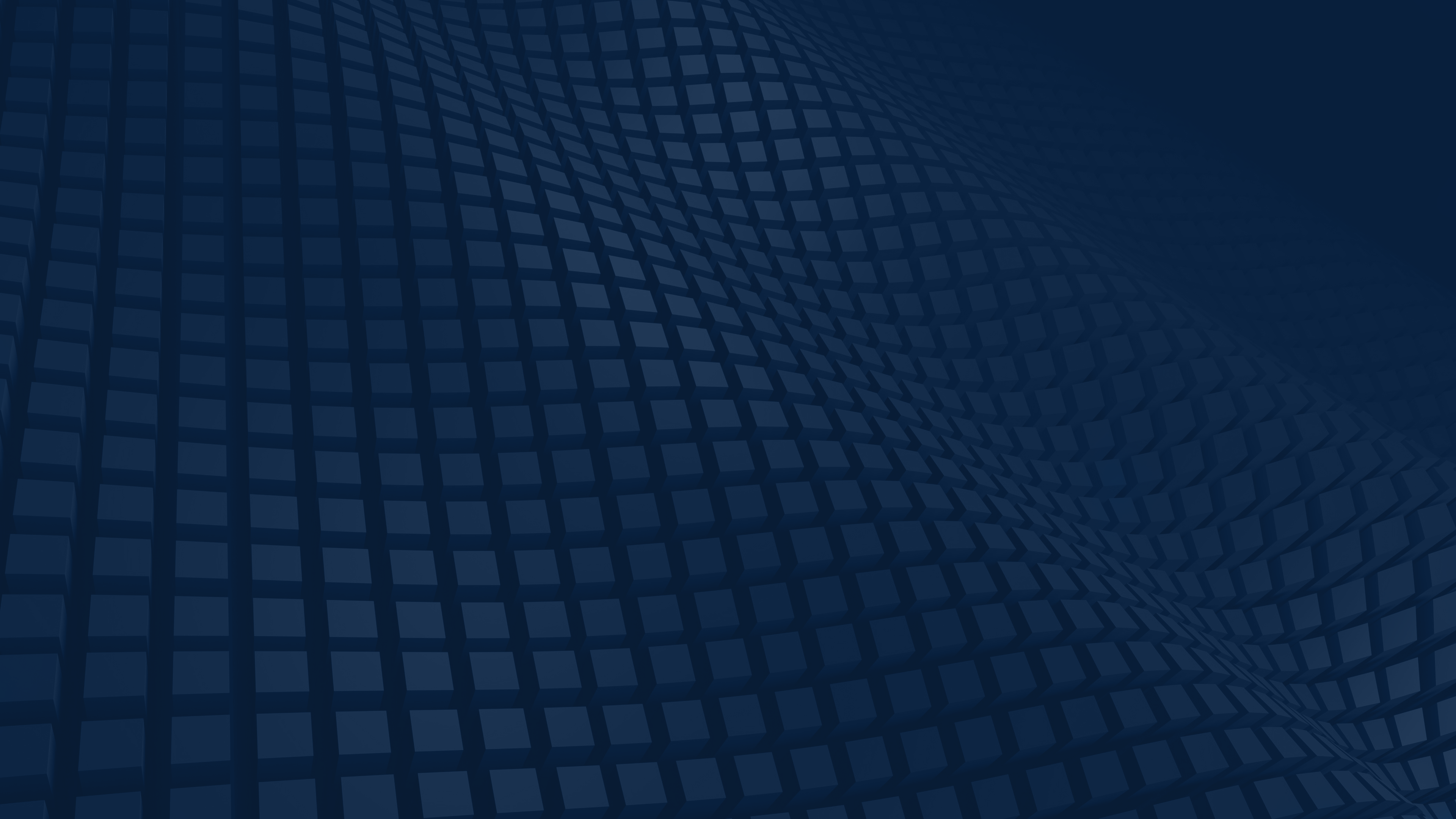 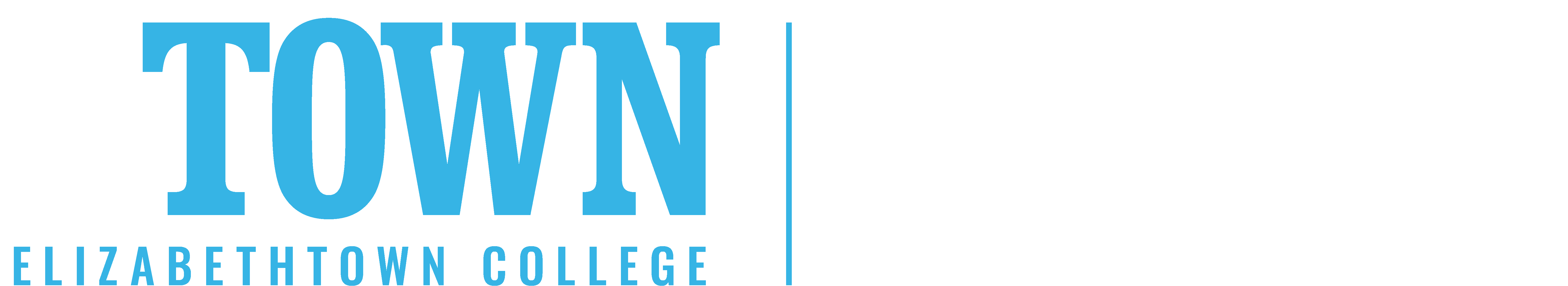 EDUCATE FOR SERVICE. ENGINEER FOR SOCIETY.
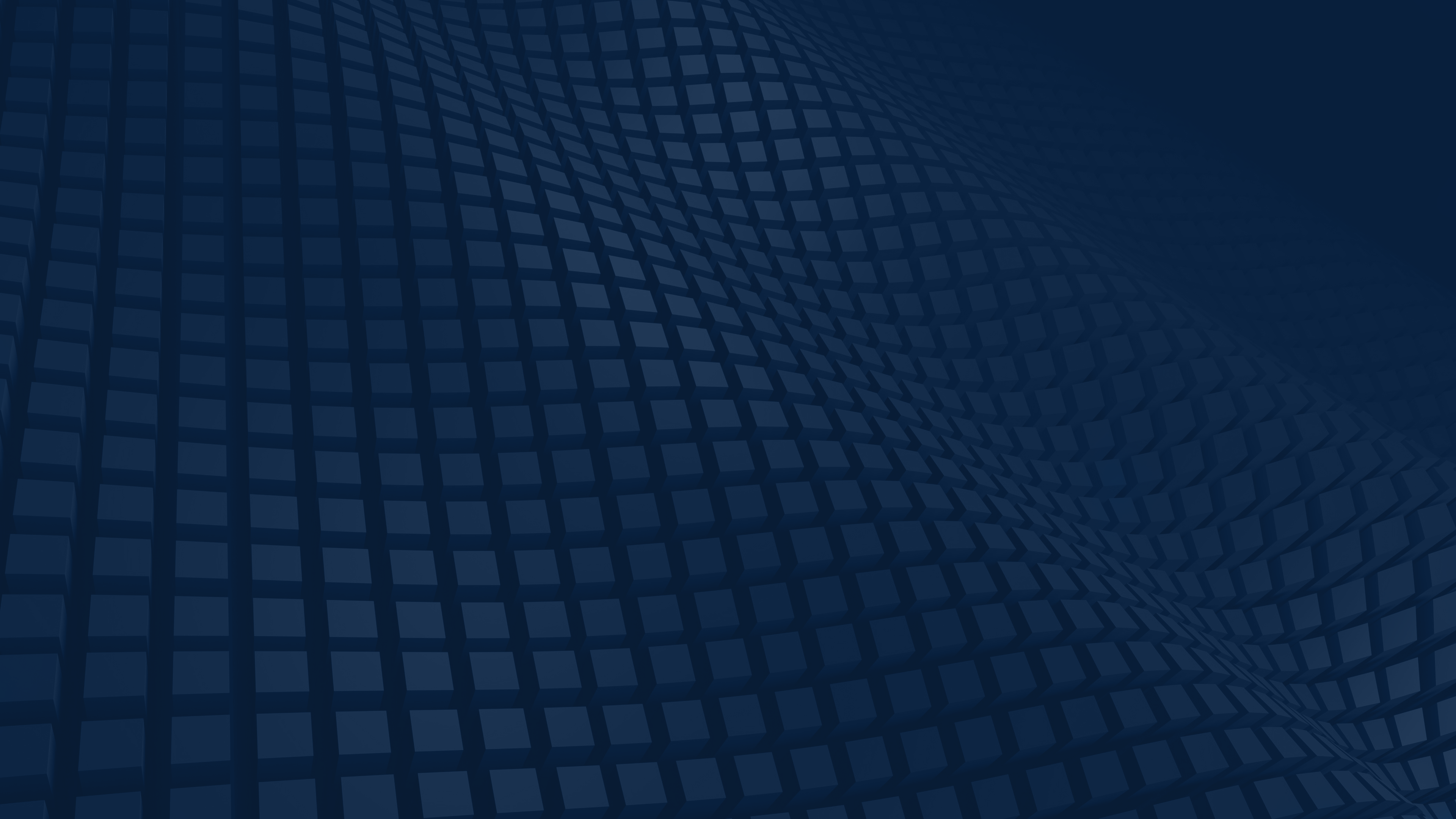 FCI MISCONCEPTIONS
NORMALOMETER
ACTIVITY
STUDENT-CENTERED
CER FRAMEWORK
With Thought Partner(s):
1. Use FCI Flip Cards to make a CLAIM.
2. Use NORMALOMETER to find EVIDENCE.
3. Engage in argument to clearly articulate REASONING.
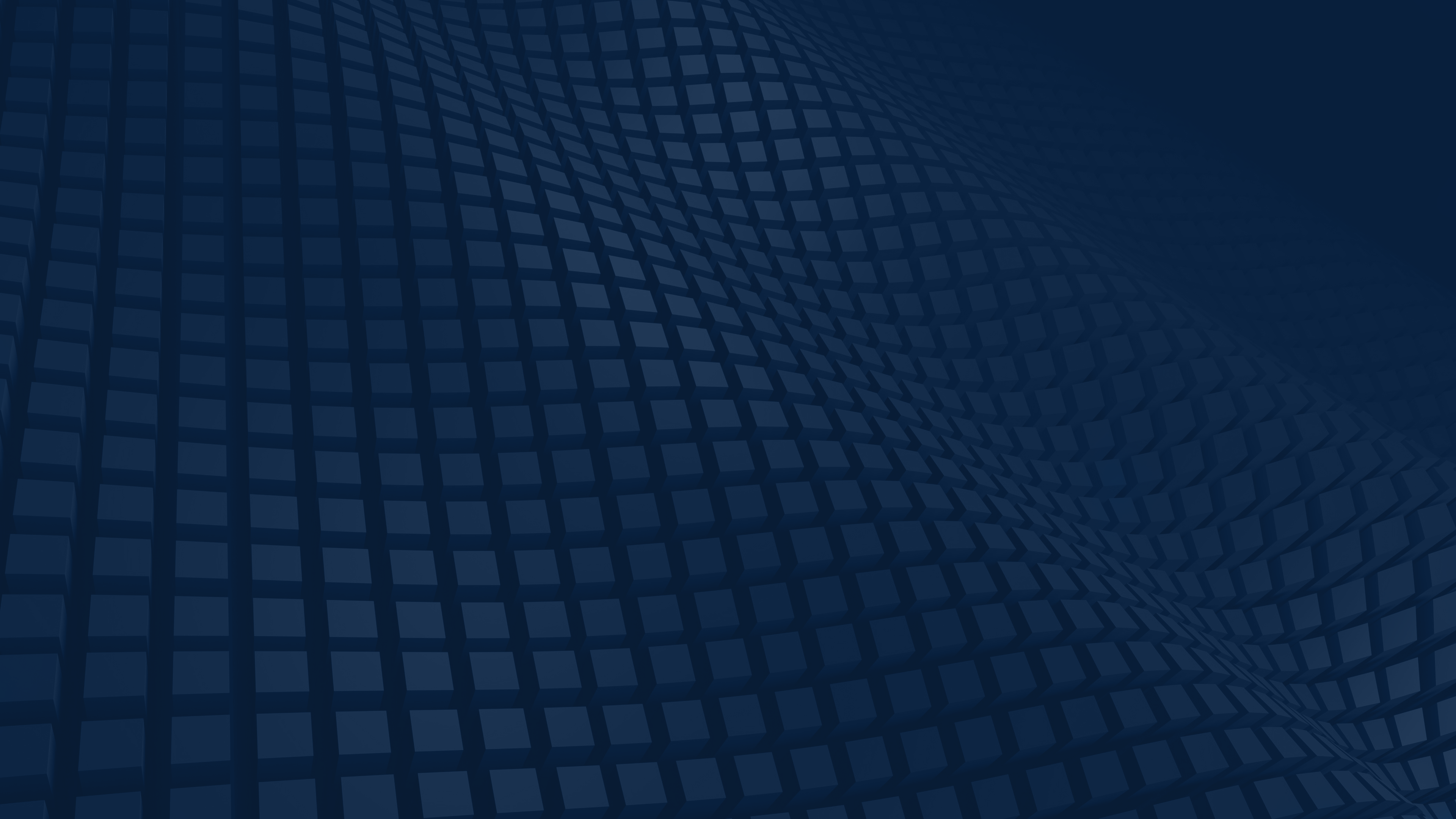 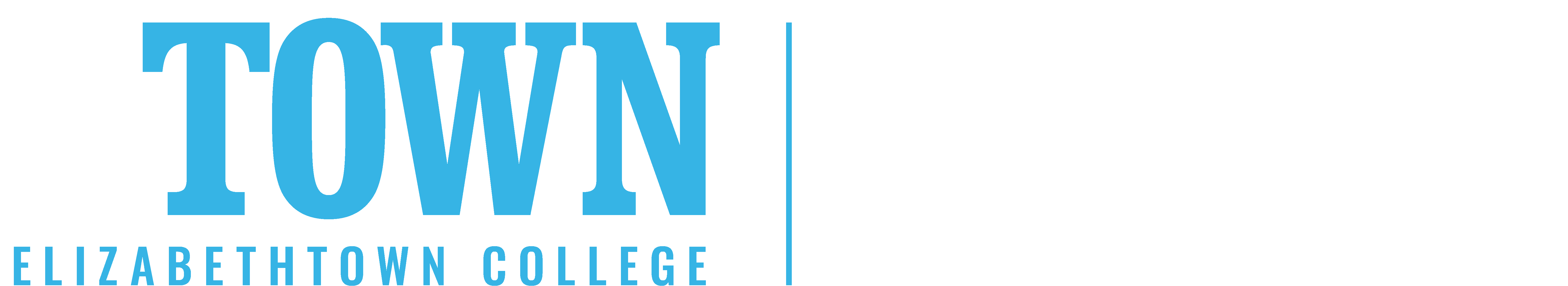 EDUCATE FOR SERVICE. ENGINEER FOR SOCIETY.